Towards a standardized API for data exchange between home labs and ISPyB
Andrea PICA
Marquez Team
EMBL Grenoble
Marquez Team, EMBL Grenoble Outstation
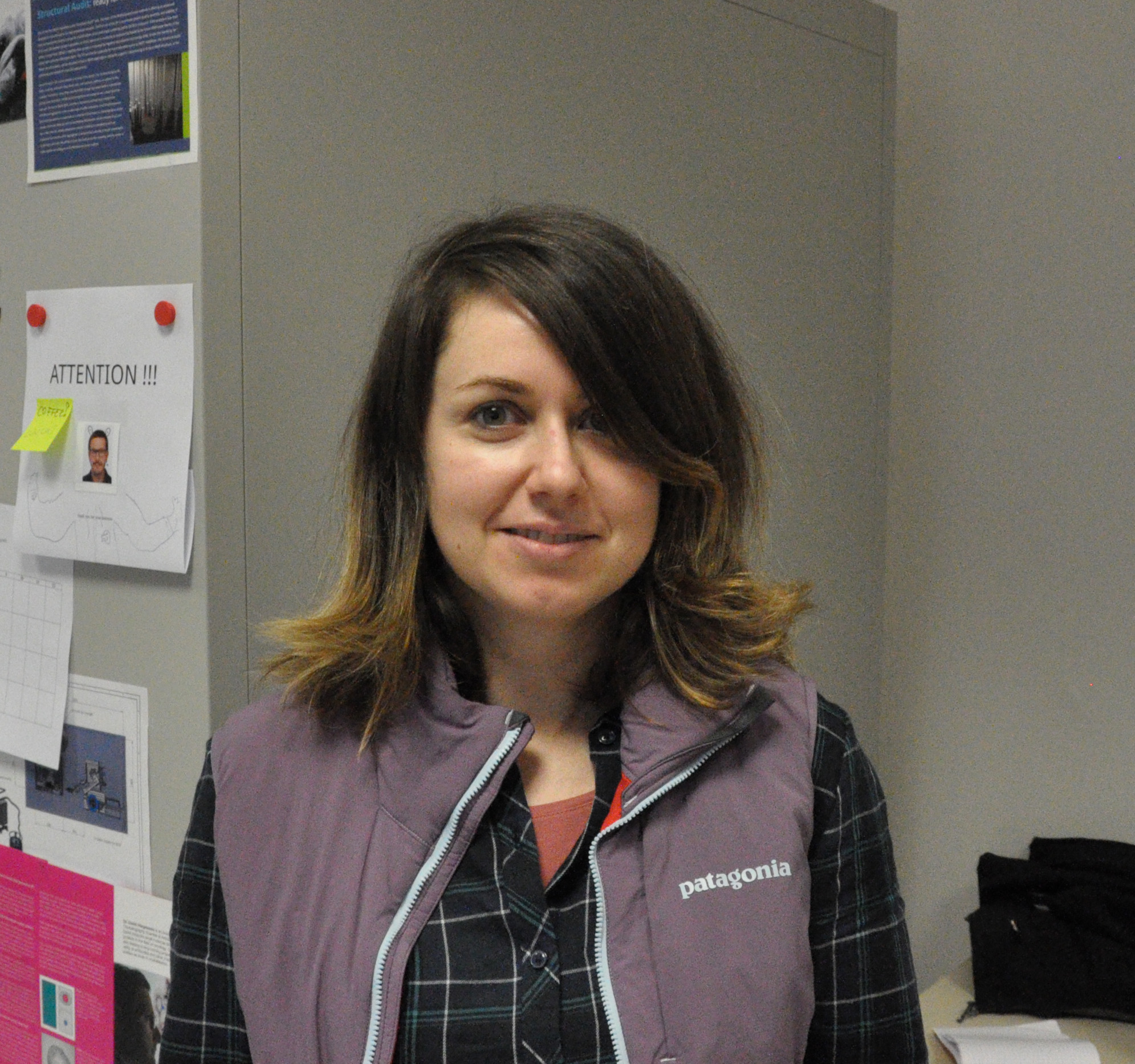 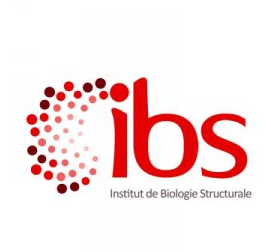 Staff Scientist
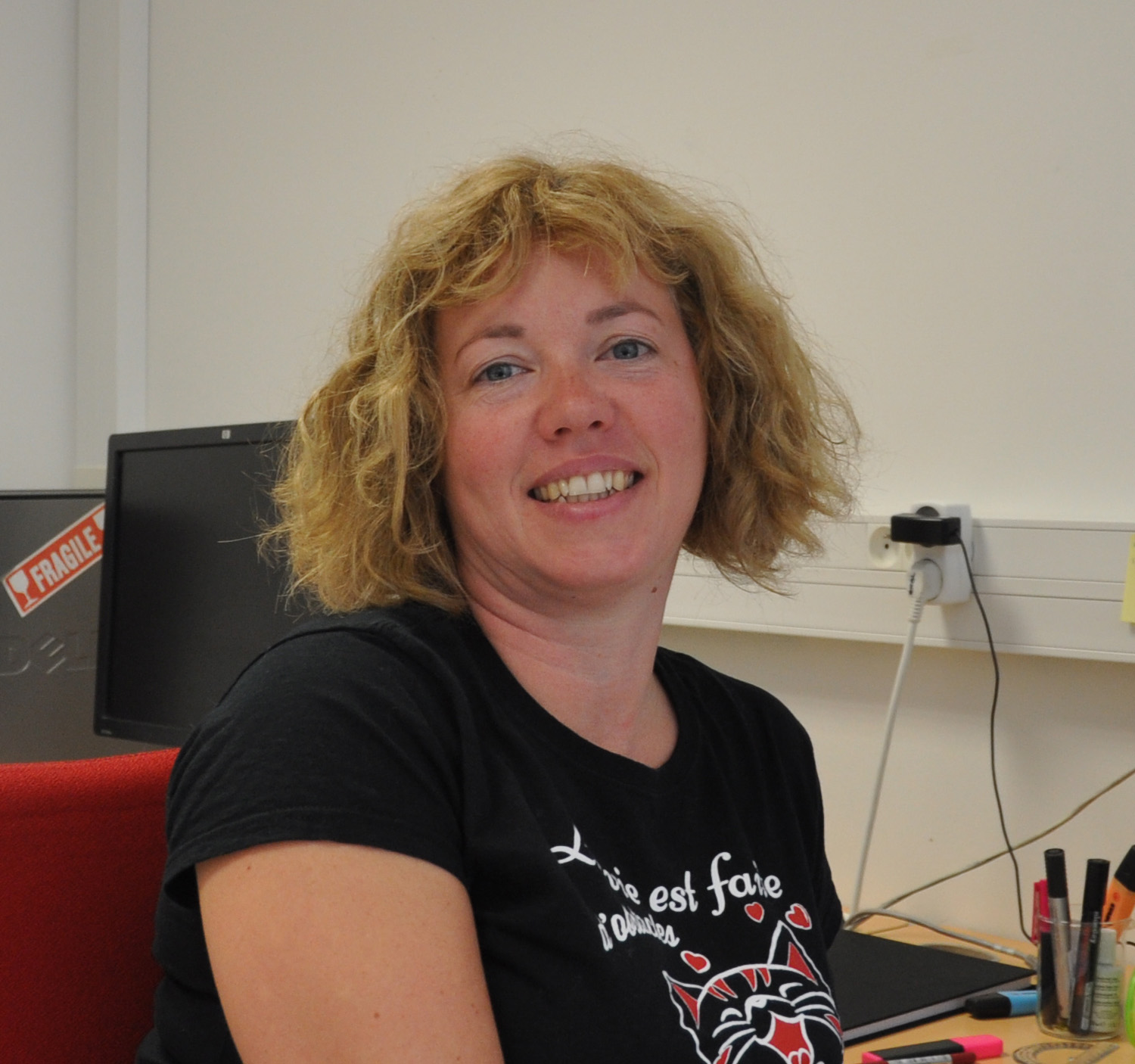 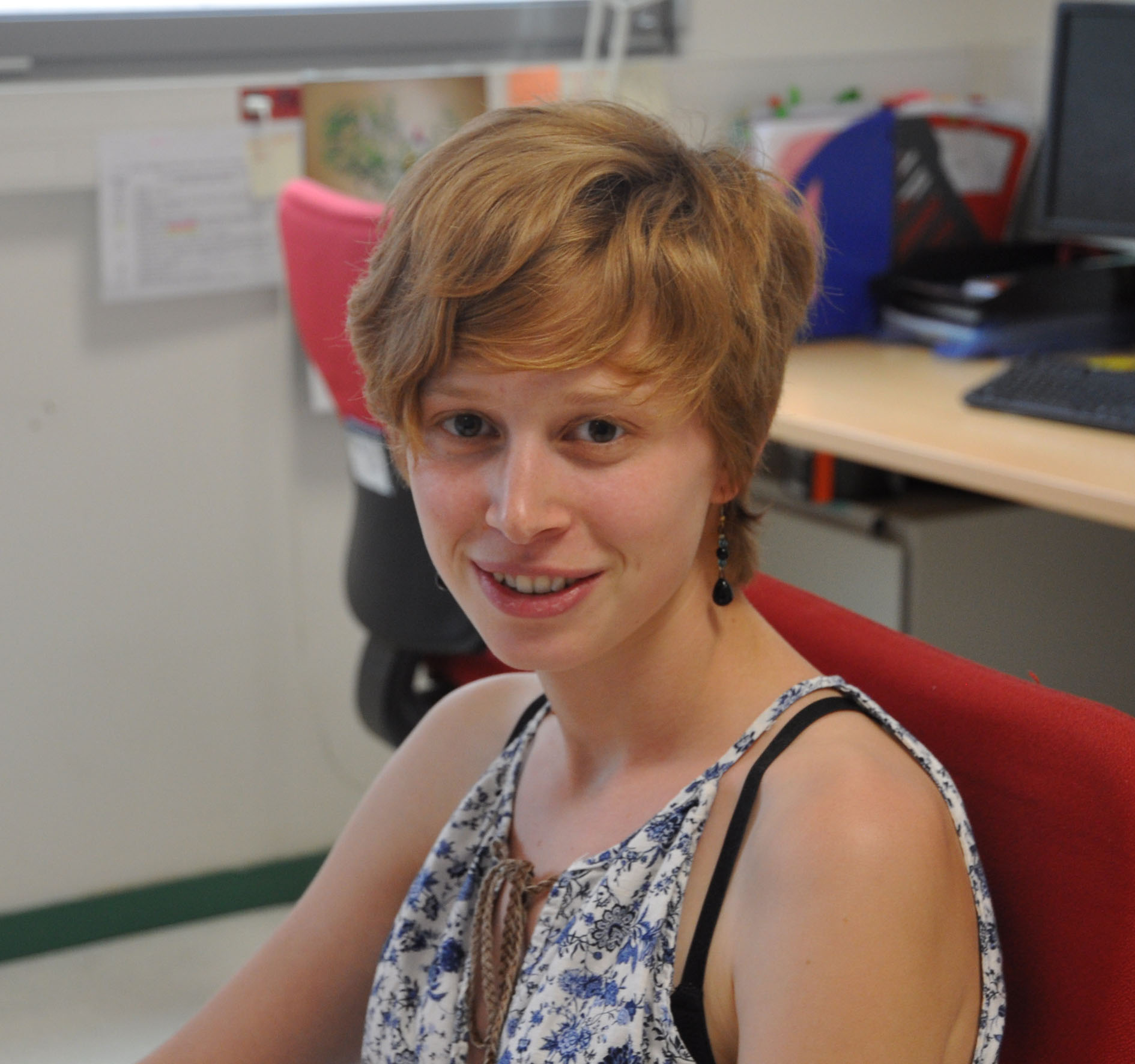 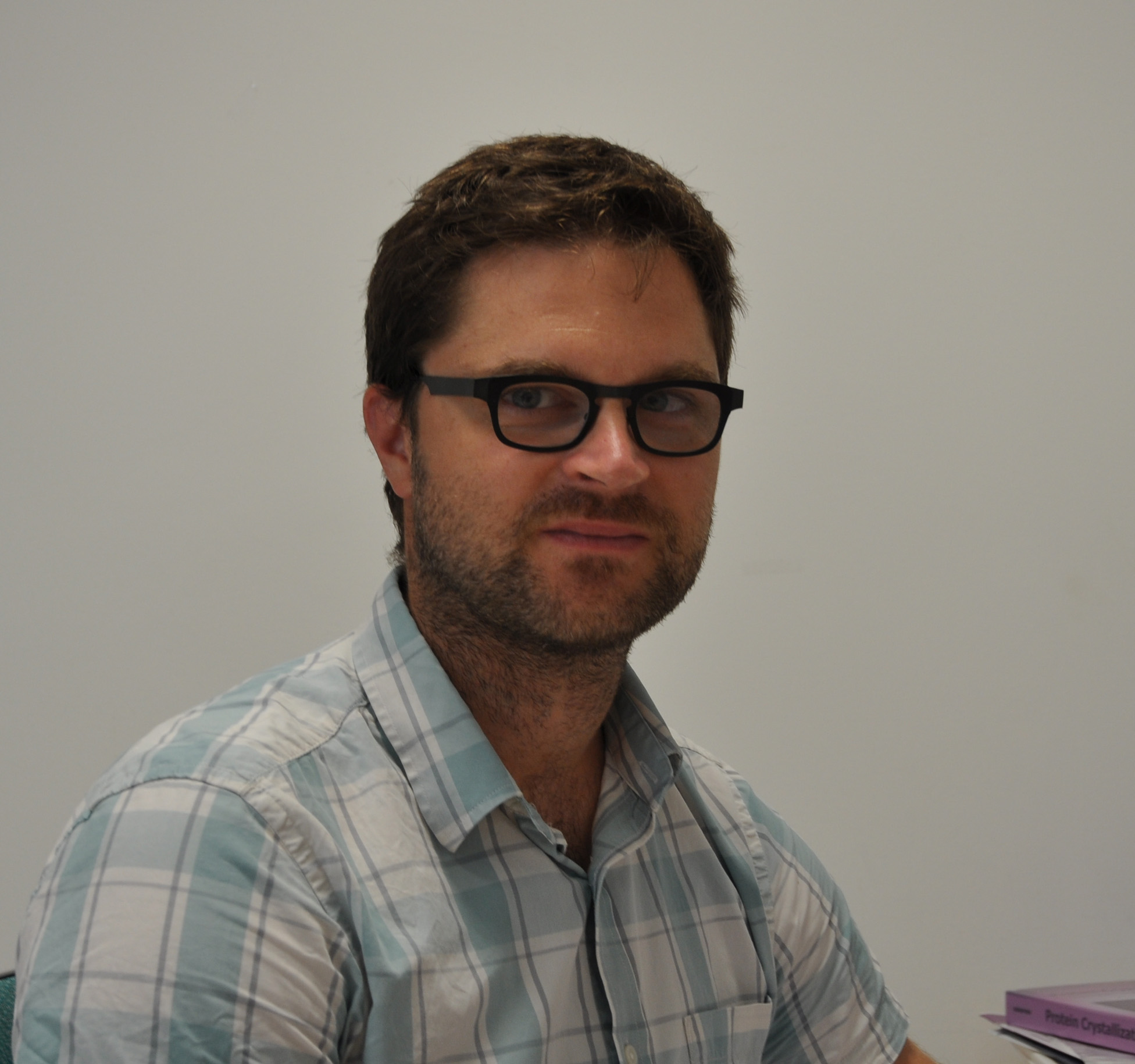 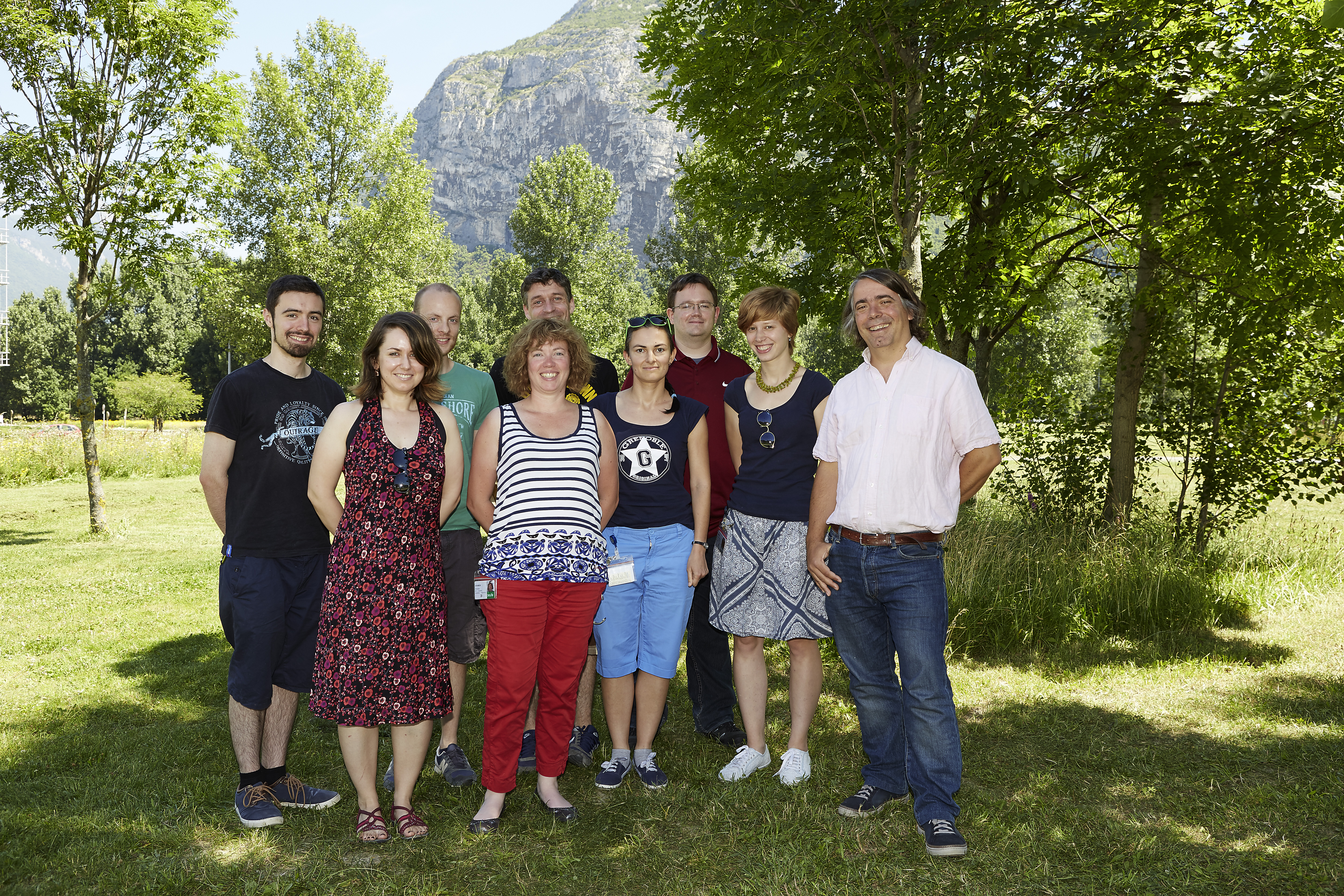 Research Technicians
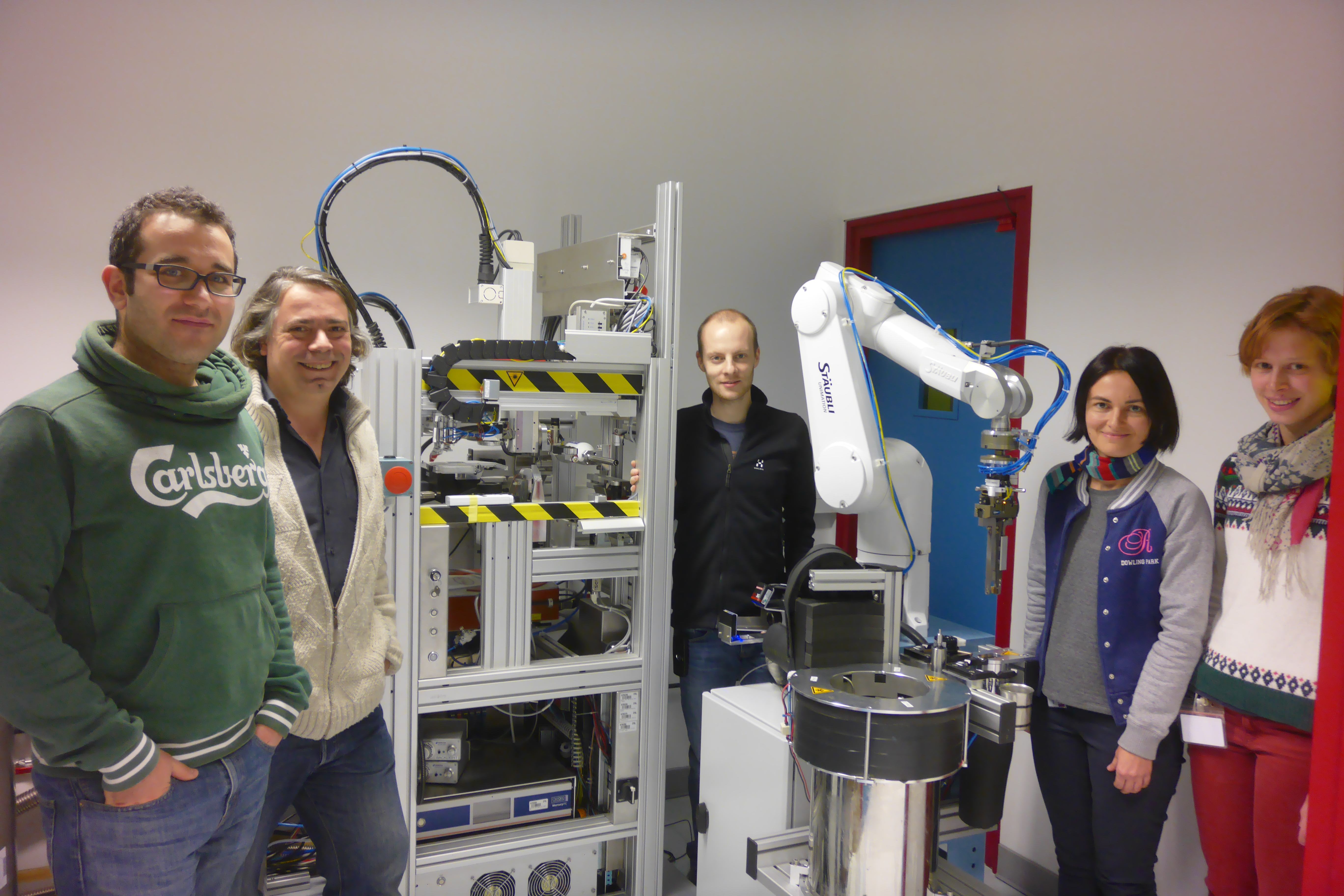 Industry Liaison Scientist
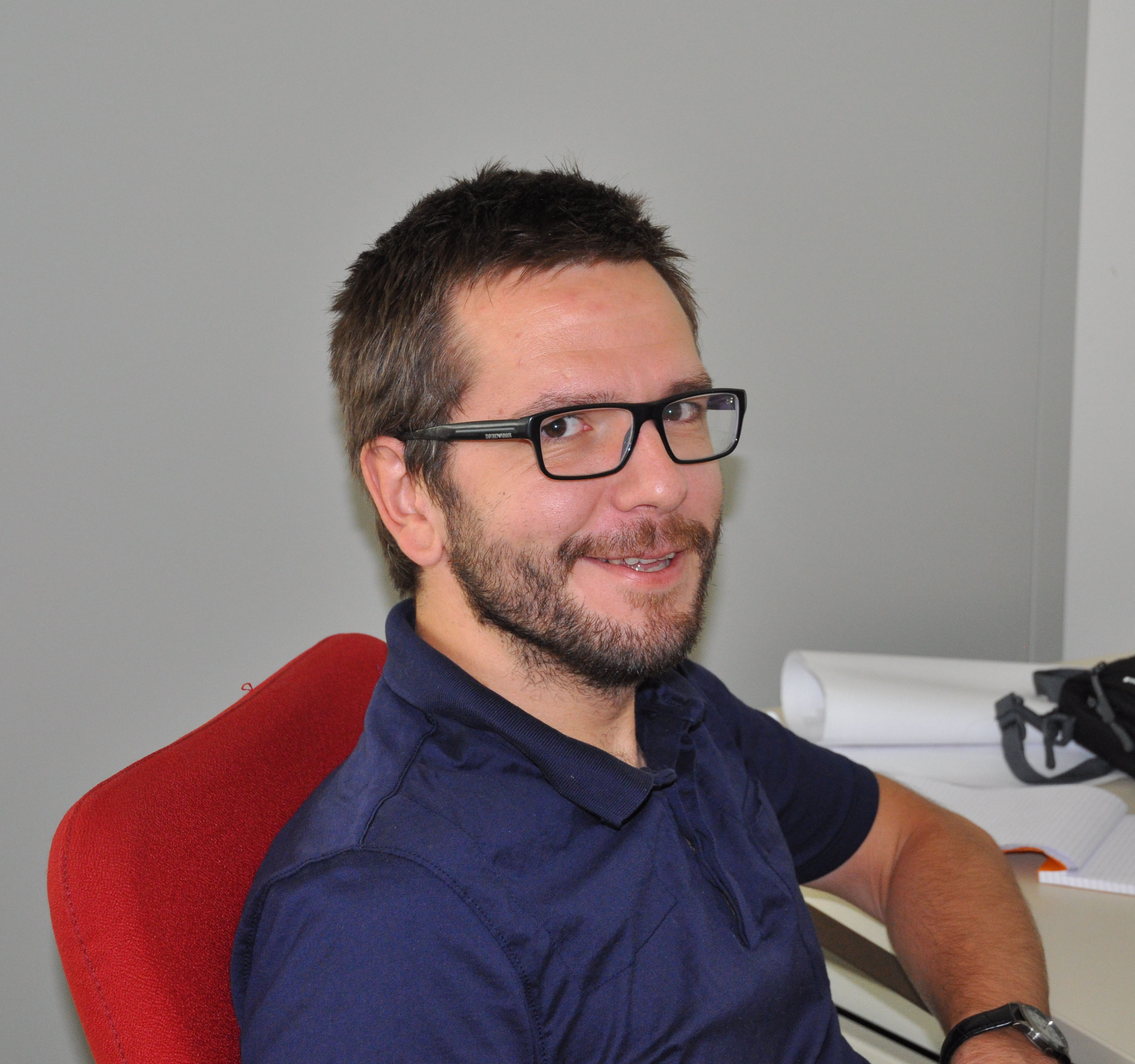 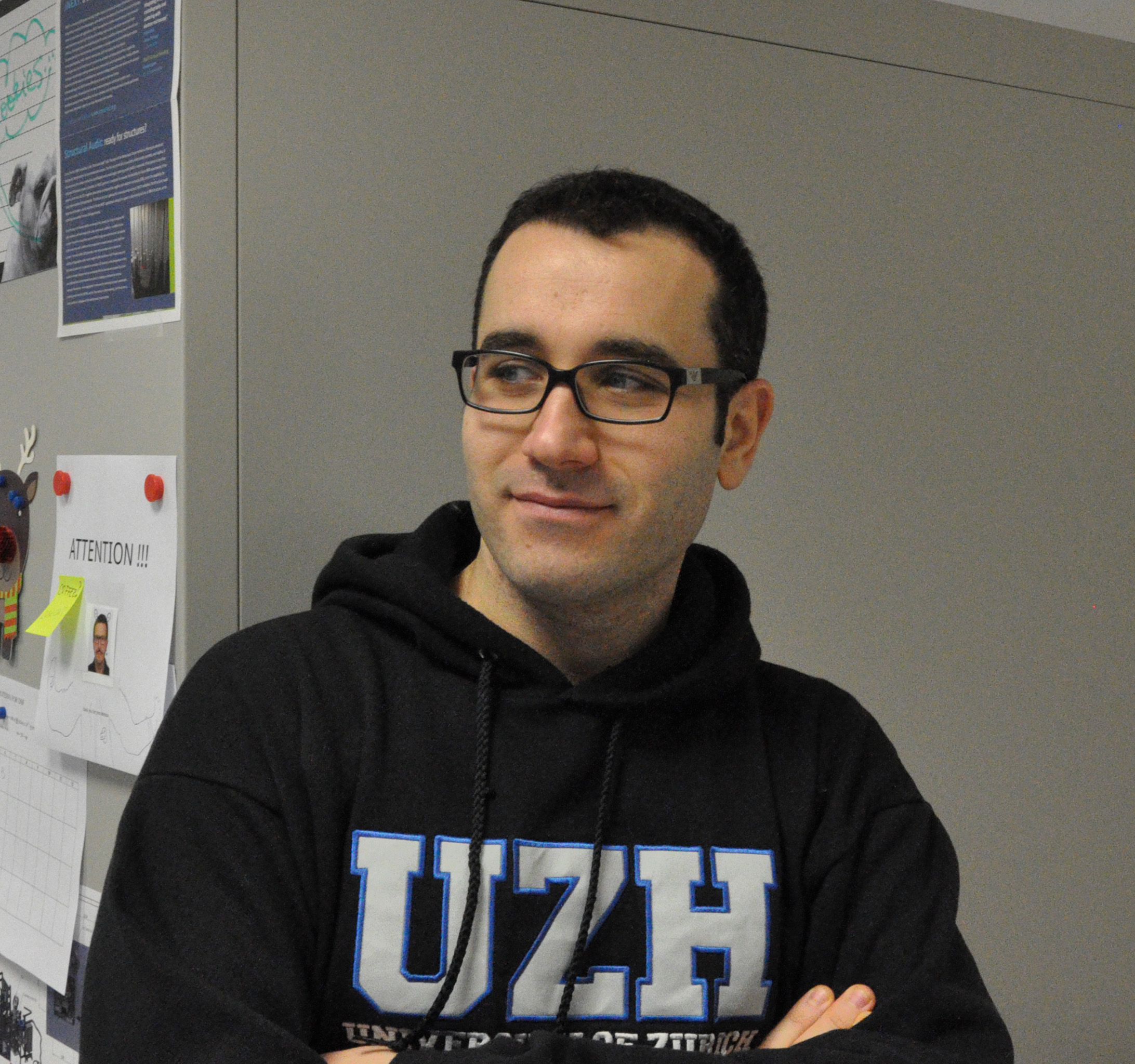 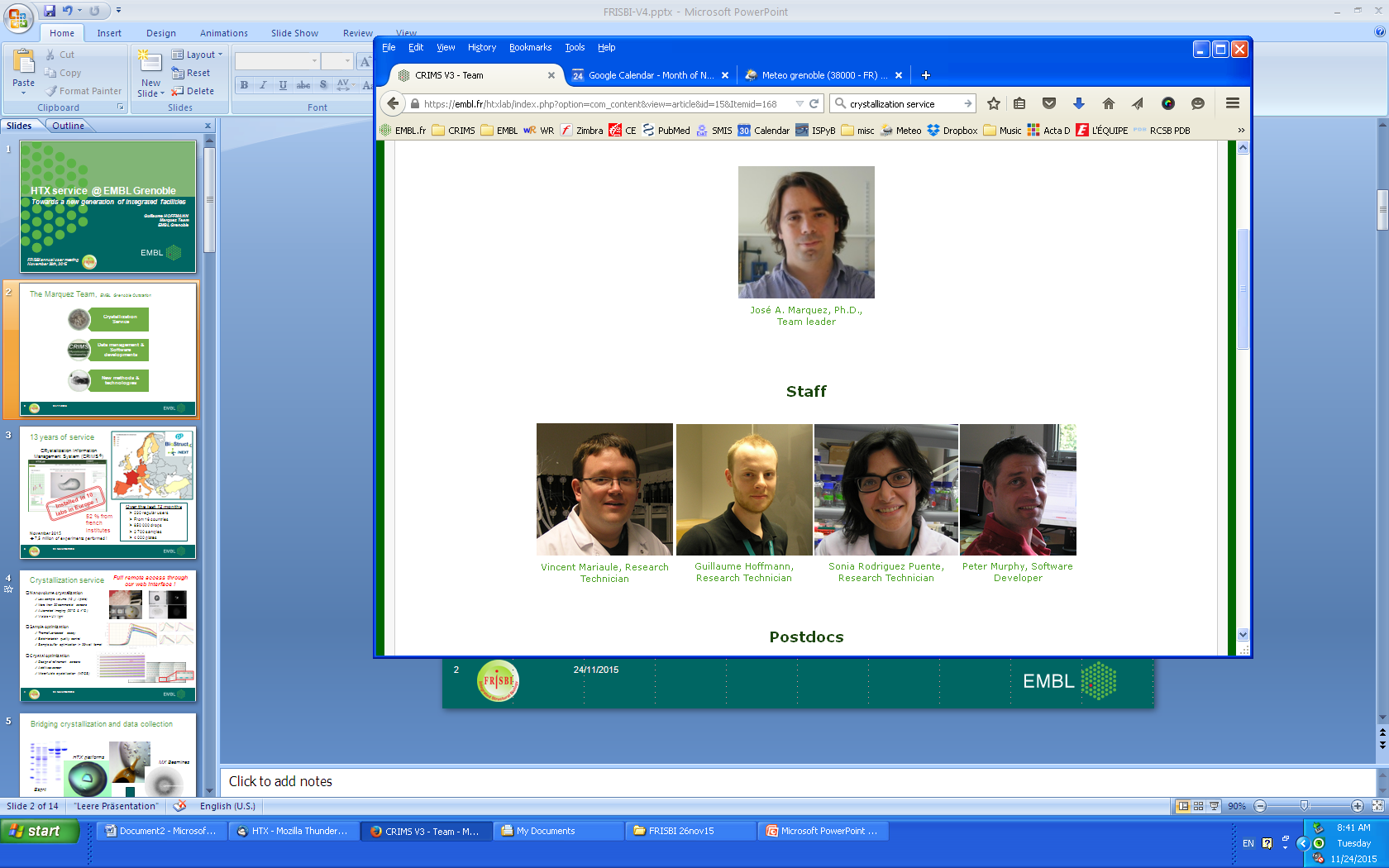 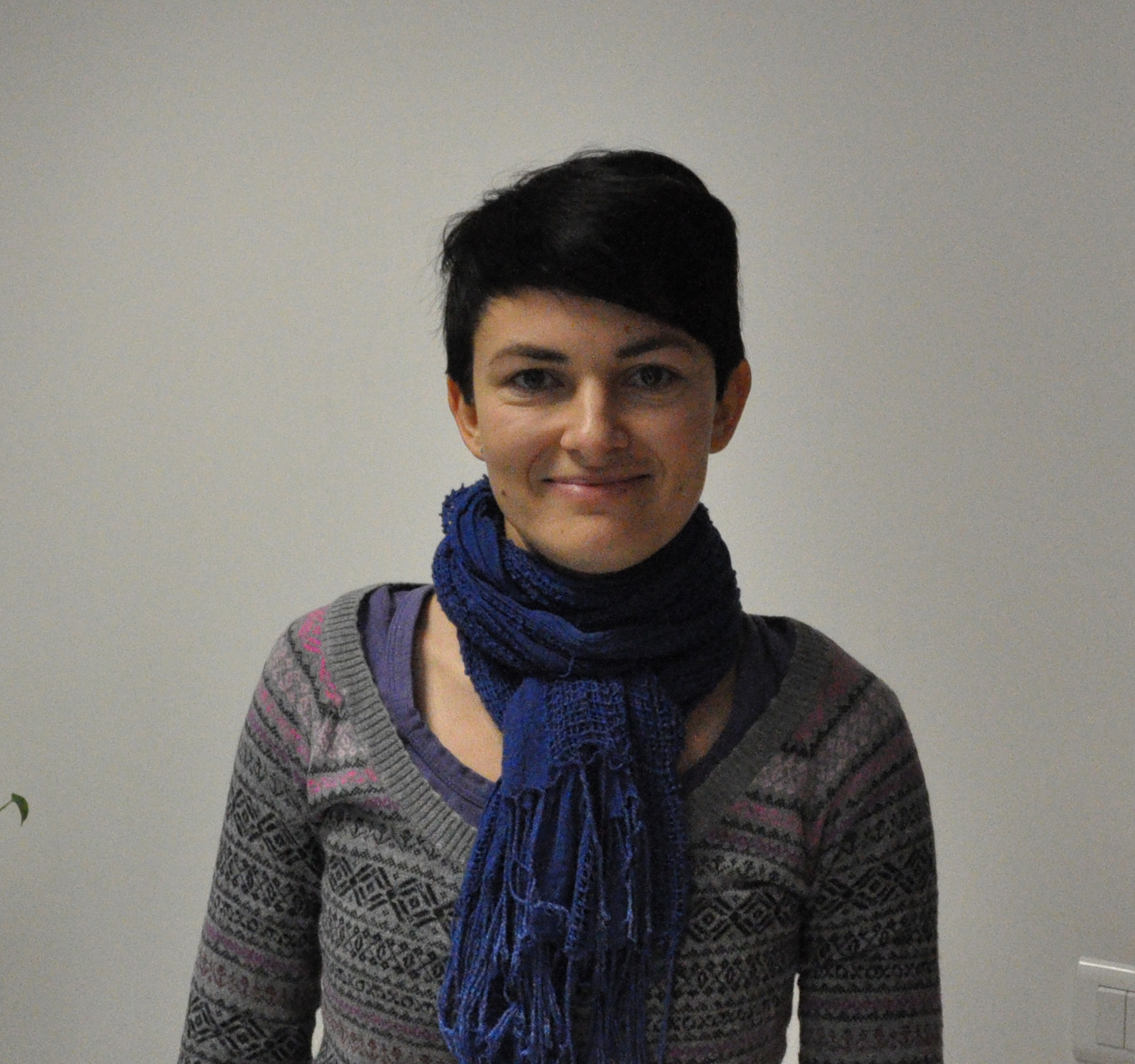 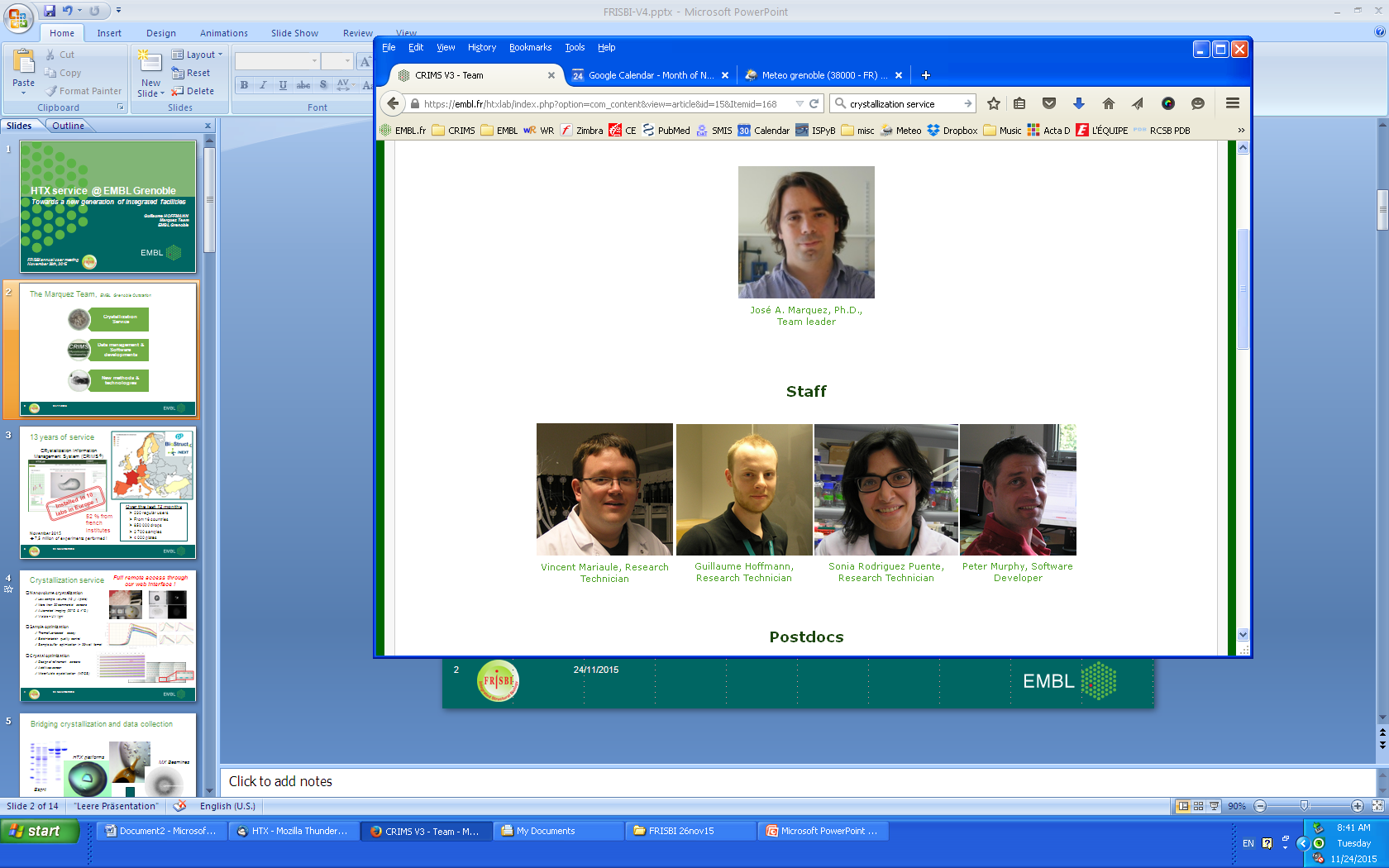 Software
Developers
Team Leader
Post-Docs
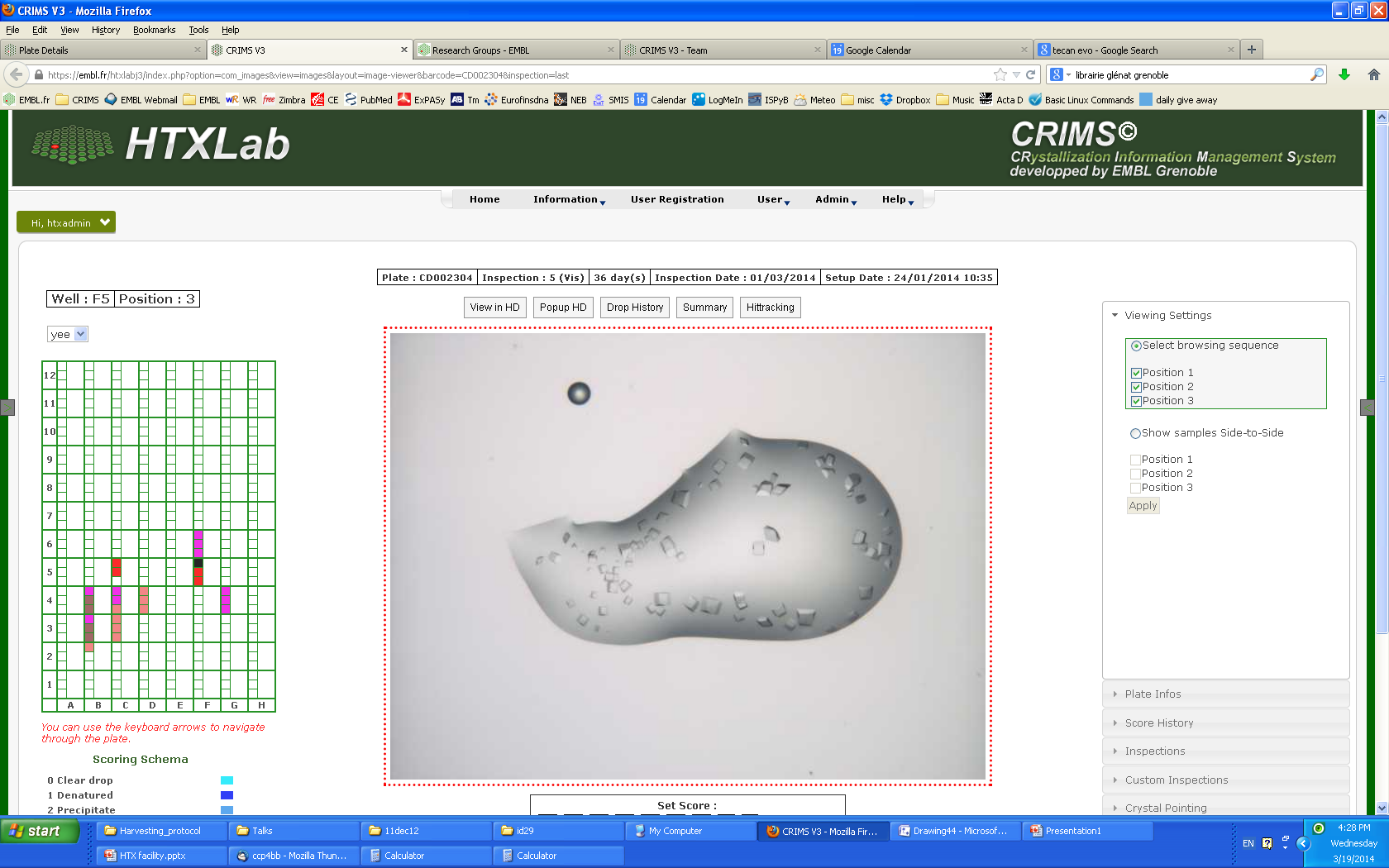 Marquez Team, EMBL Grenoble Outstation
The HTX Lab
Automated, remote-controlled crystallization
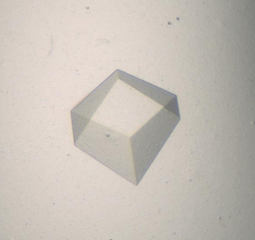 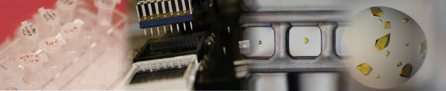 Services
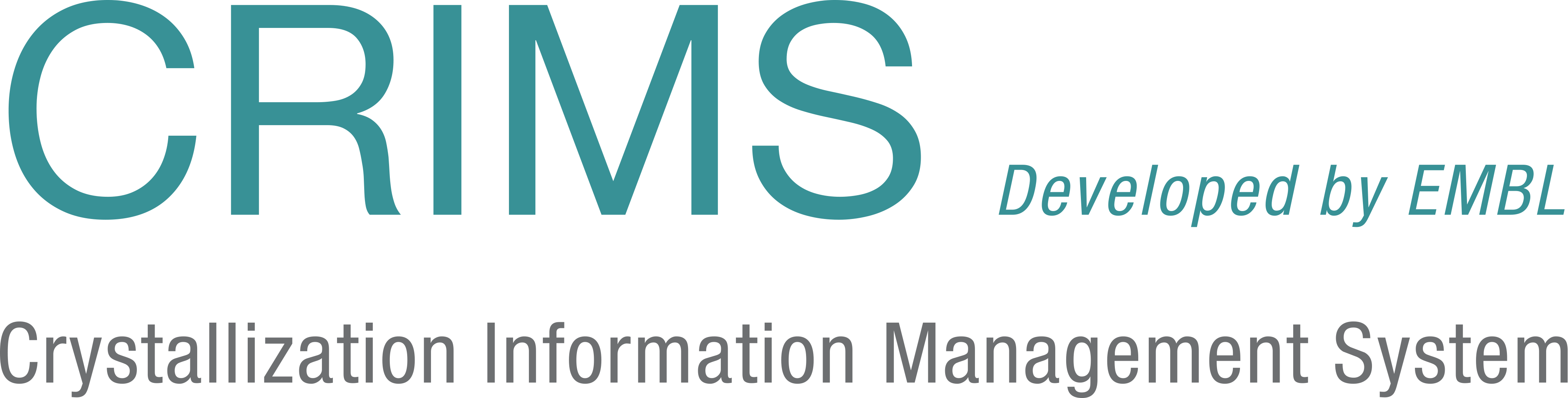 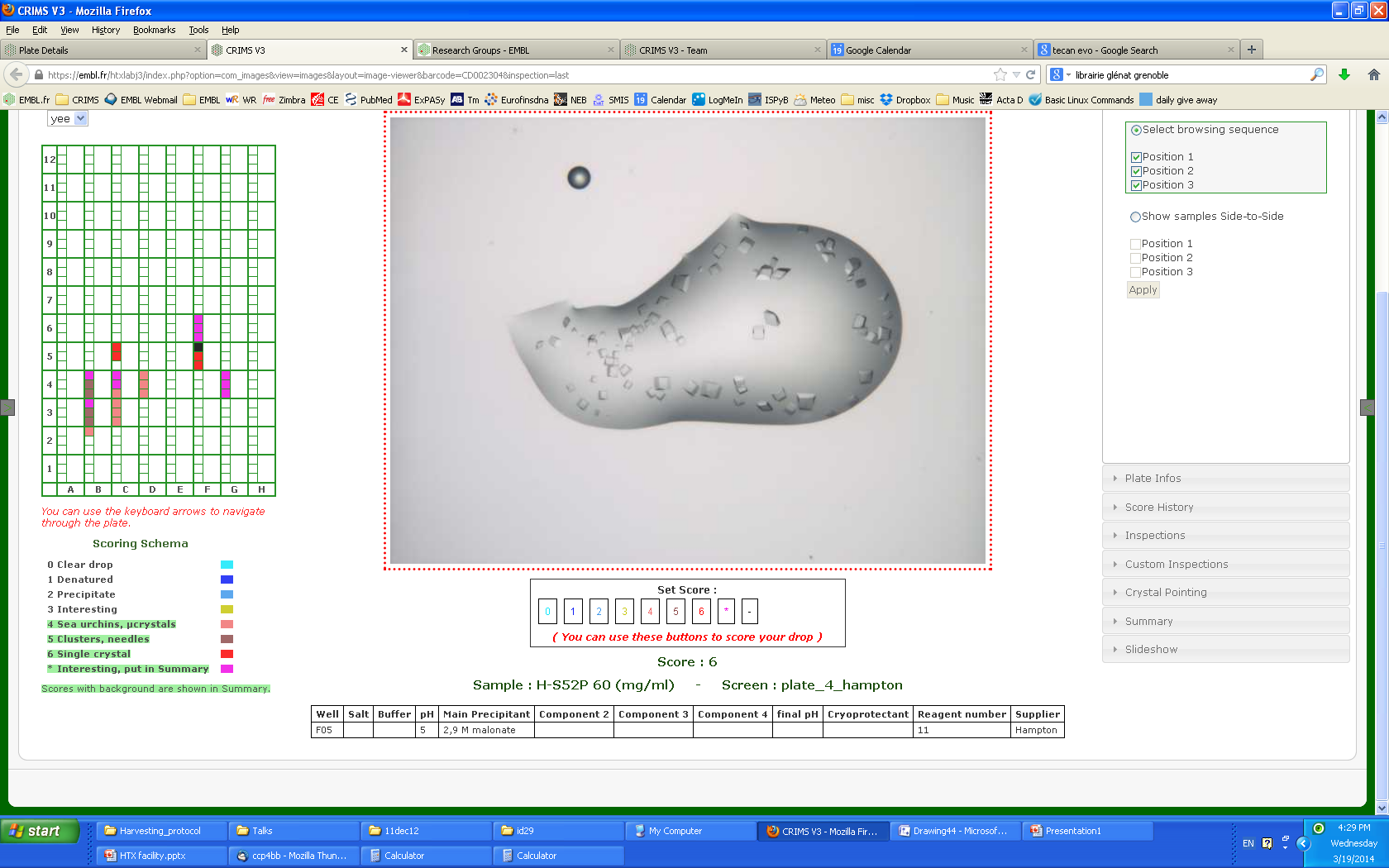 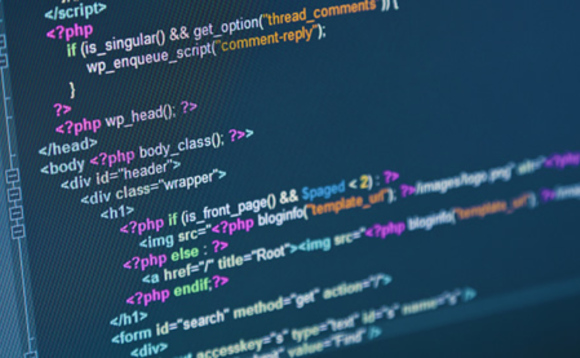 Data Management
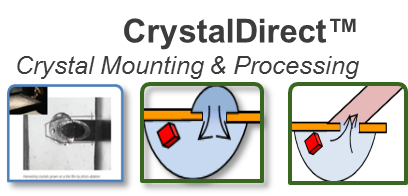 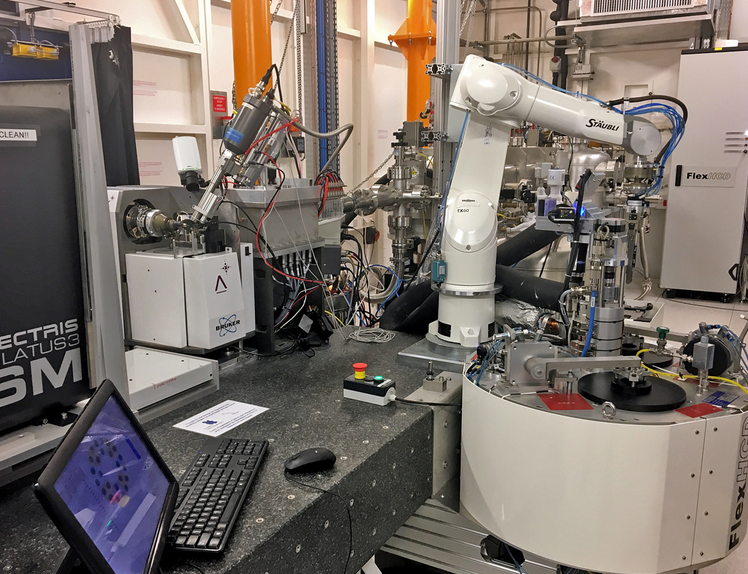 Automated Crystallography
Installed in 10 labs in Europe!
protein-to-structure 
	        pipelines
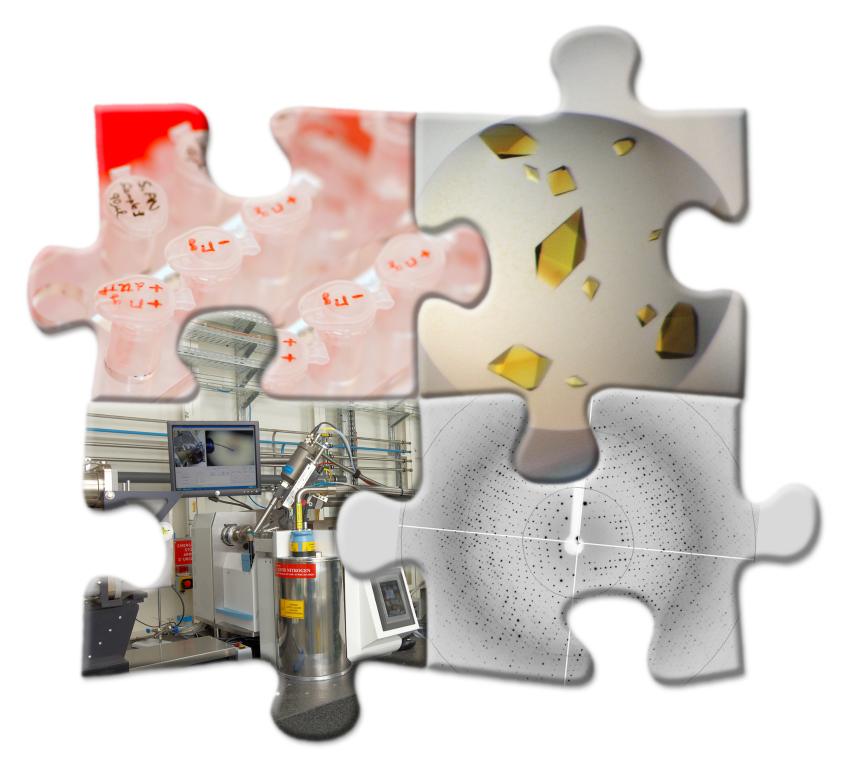 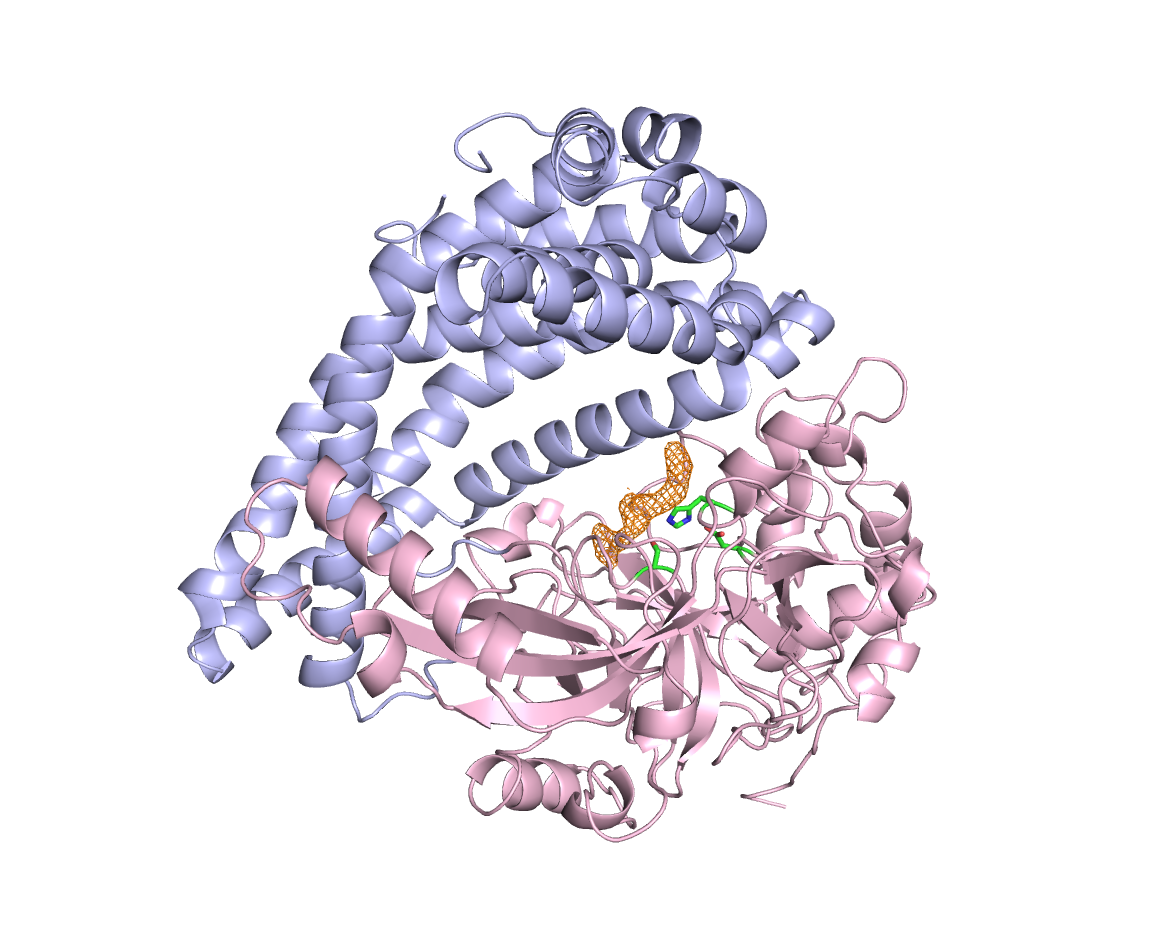 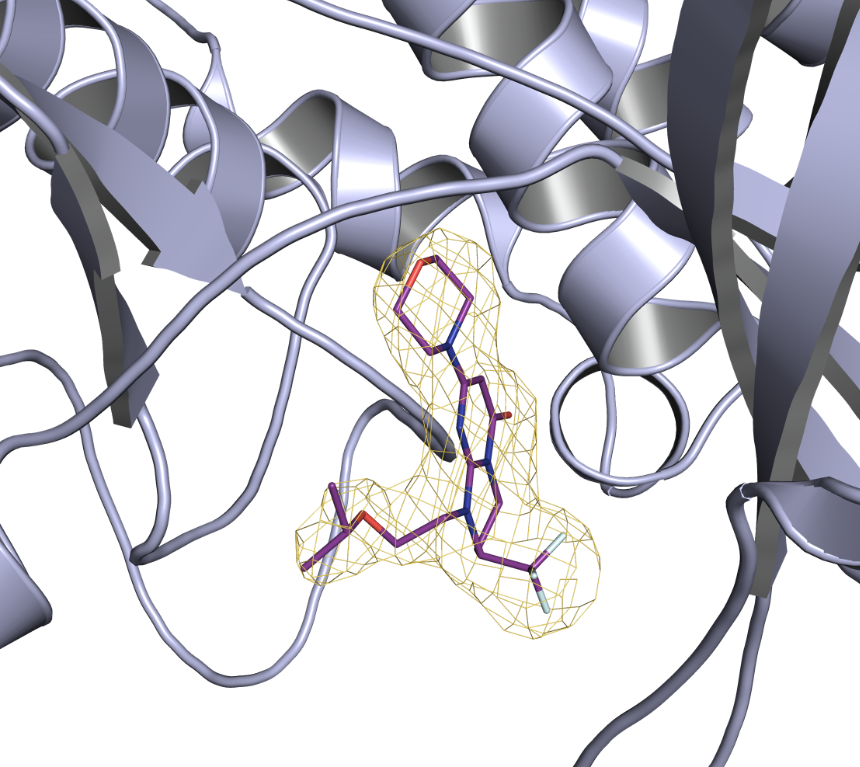 Research
[Speaker Notes: for managing crystallization platform.]
Integrated Protein-to-Structure Pipelines
Fully Automated Remote controlled
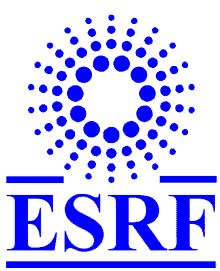 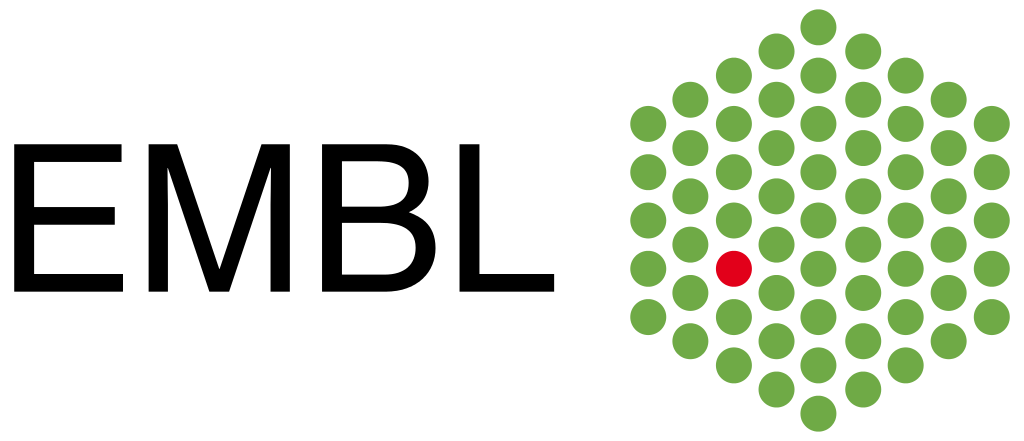 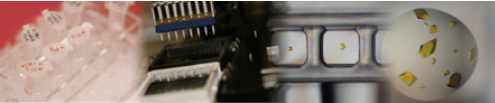 High-Throughput crystallization
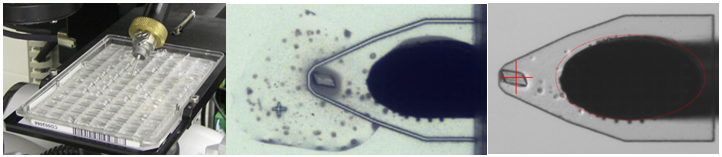 Automated crystal harvesting & soaking
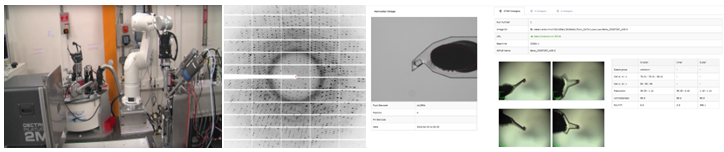 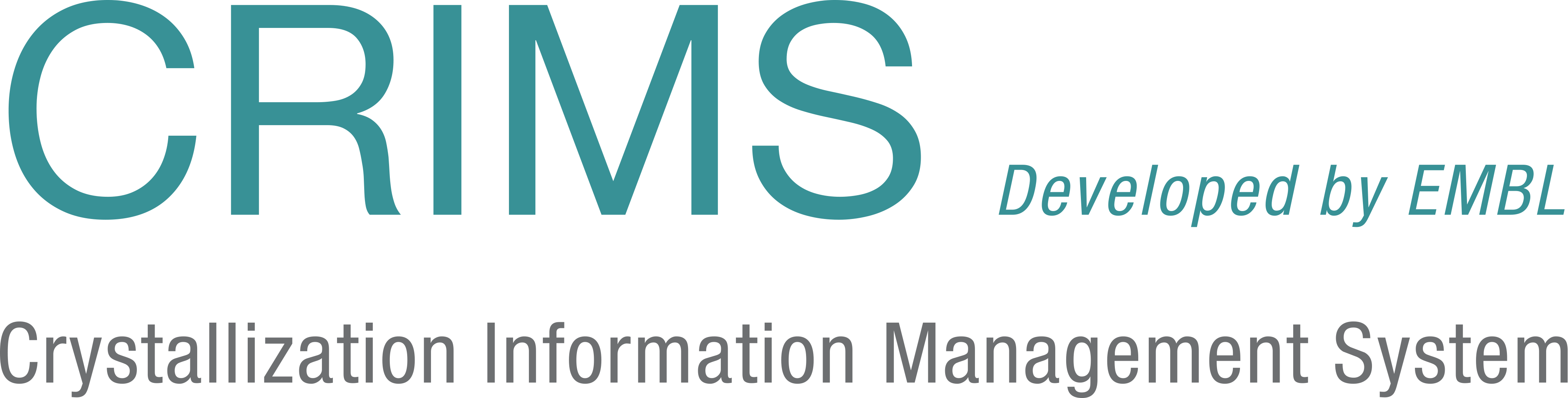 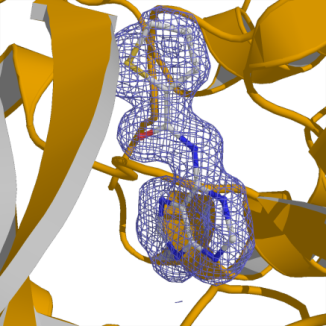 Automated data collection 
& data processing
Hits
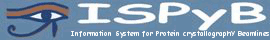 [Speaker Notes: The development of CrystalDirect has changed a lot what we could offer as a crystallization facility filling the gap between the preparation of the crystals and the data collection and processing pipeline offered by the MASSIF technology in collaboration with ESRF. 
Highlight the importance of CRIMS-ISPyB communication]
Home Lab - Synchrotron communication
Automated data tracking 
easier to handle many samples
reducing human error
Direct link between crystallization and data collection results
Supporting automated applications
Large scale fragment screening
Complex sample processing and data analysis
…
Online Crystallography
Design
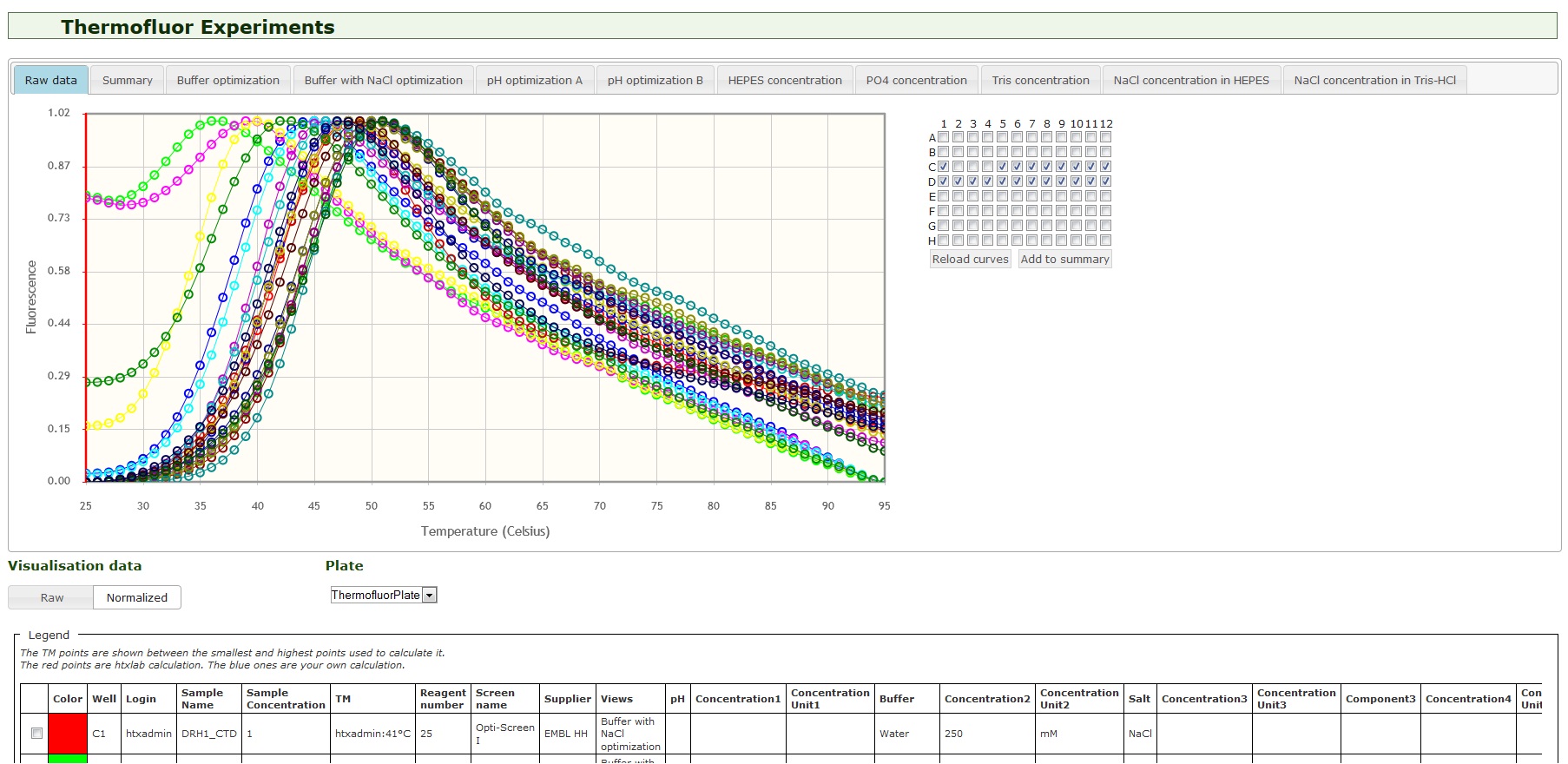 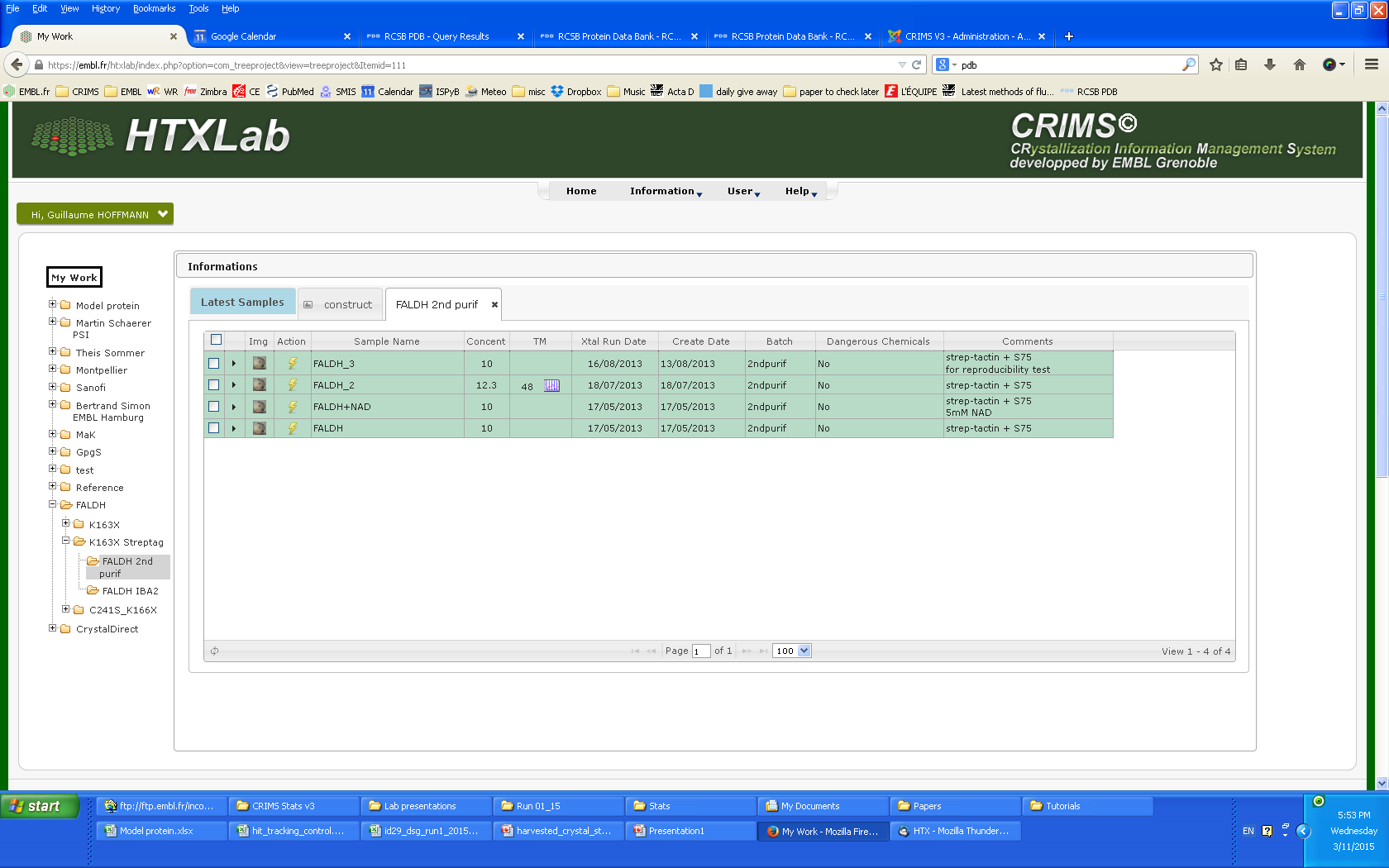 QC
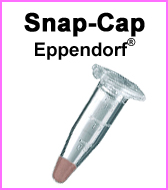 Scoring
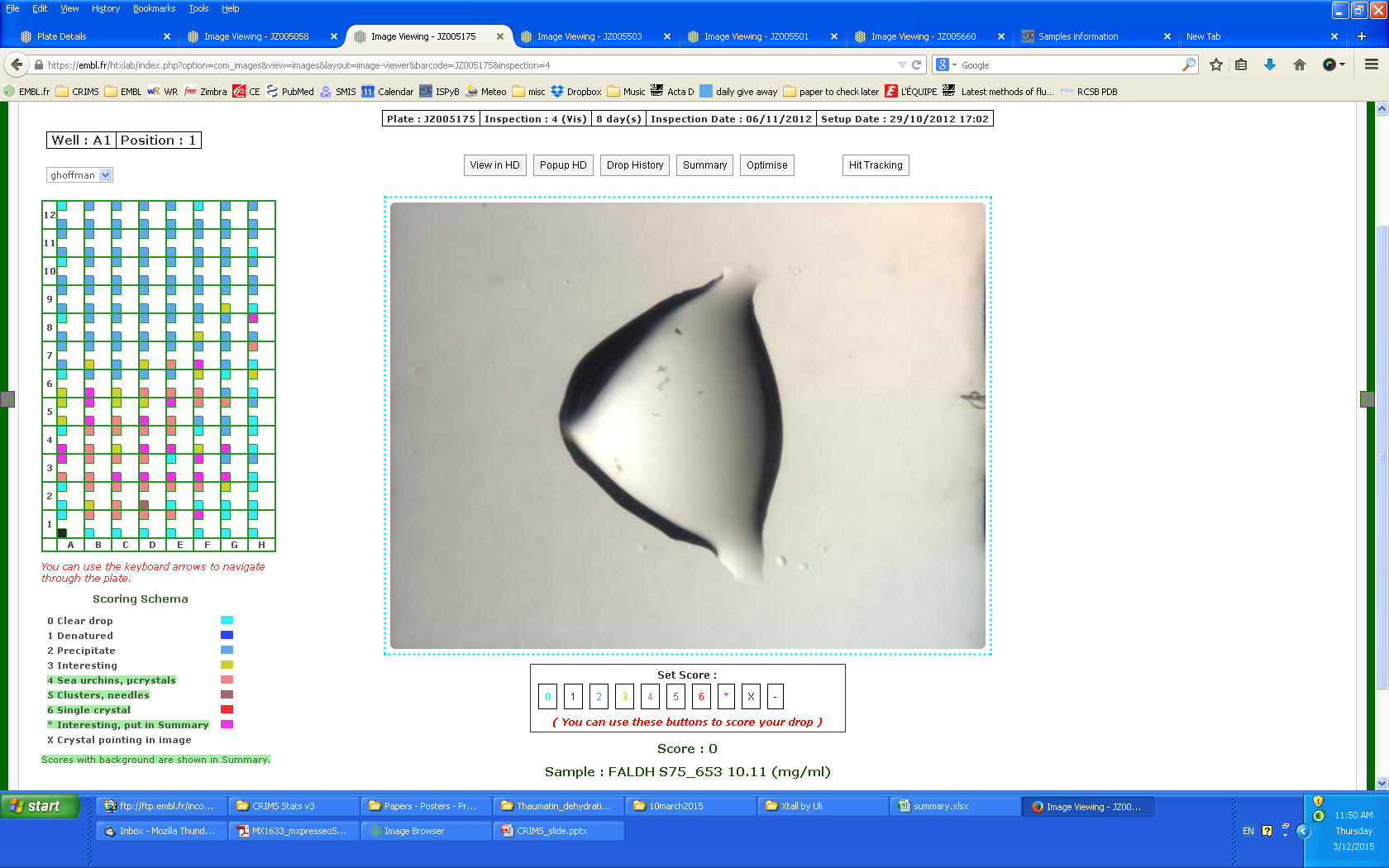 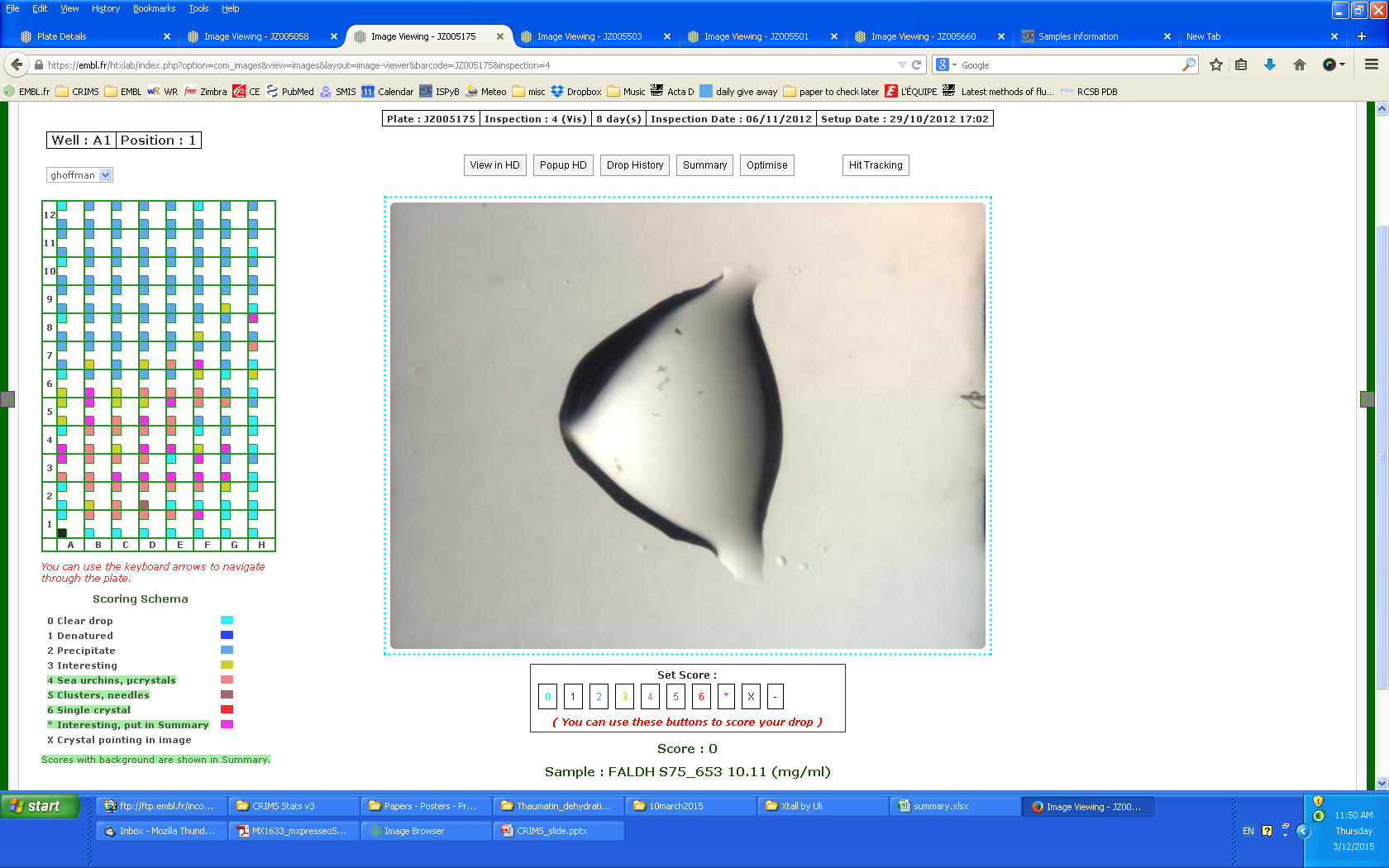 Scoring
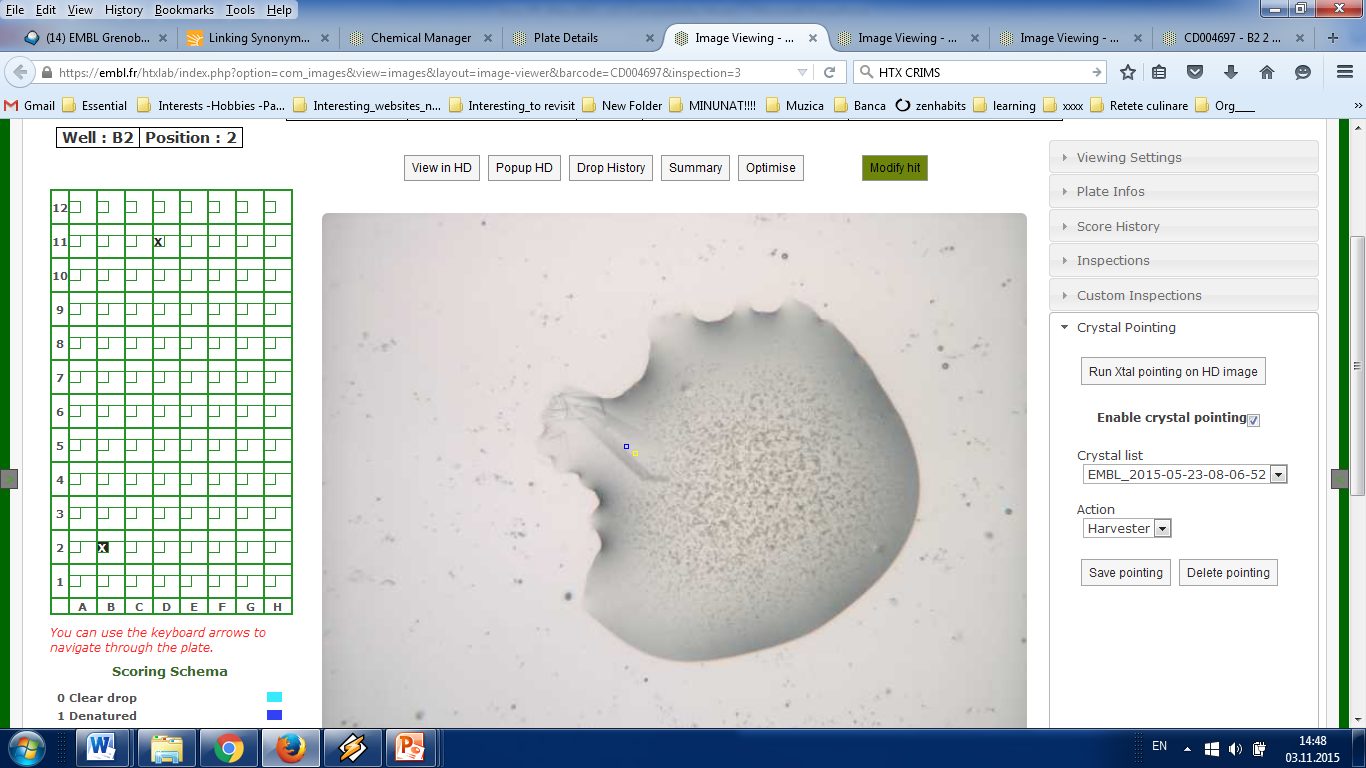 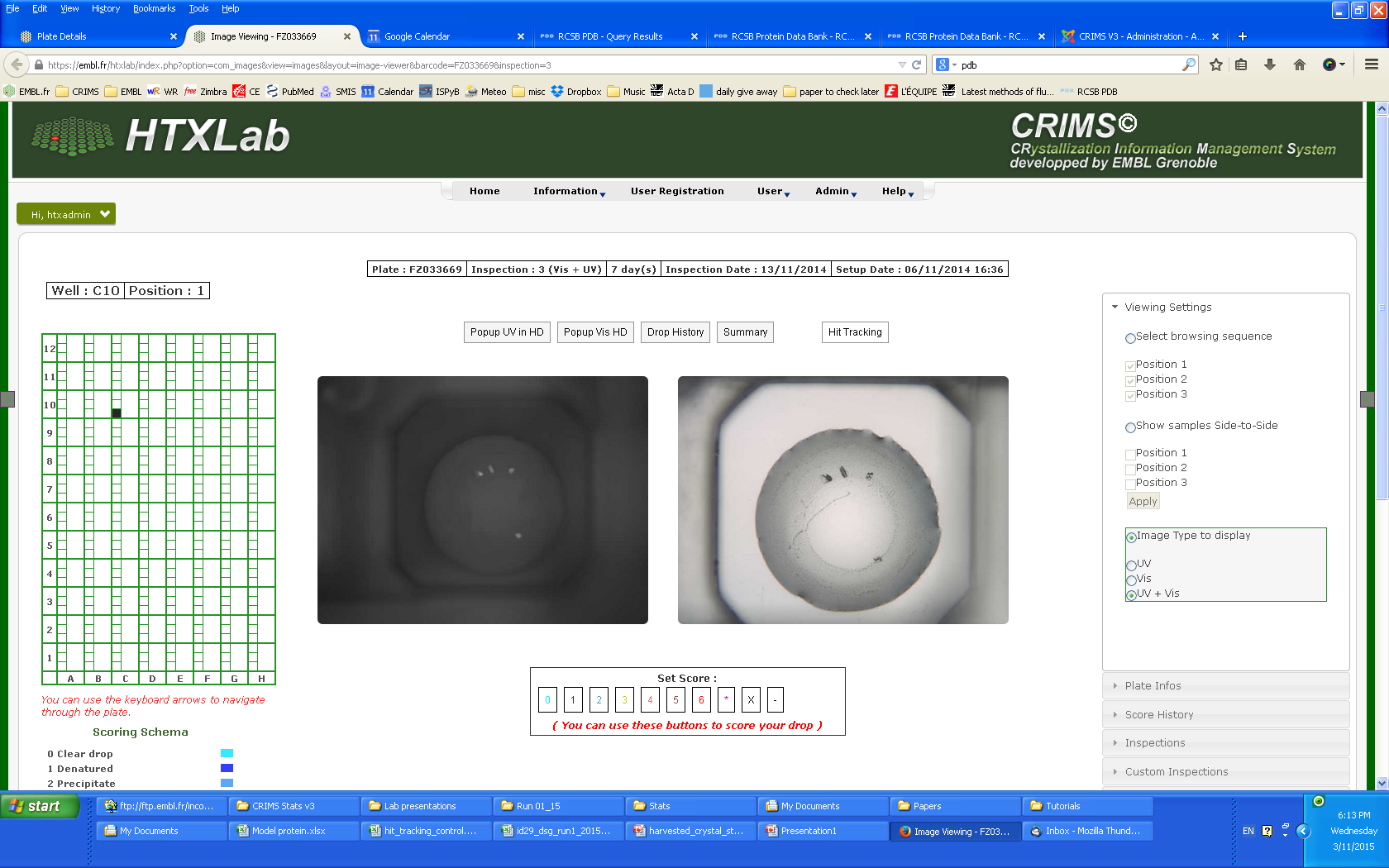 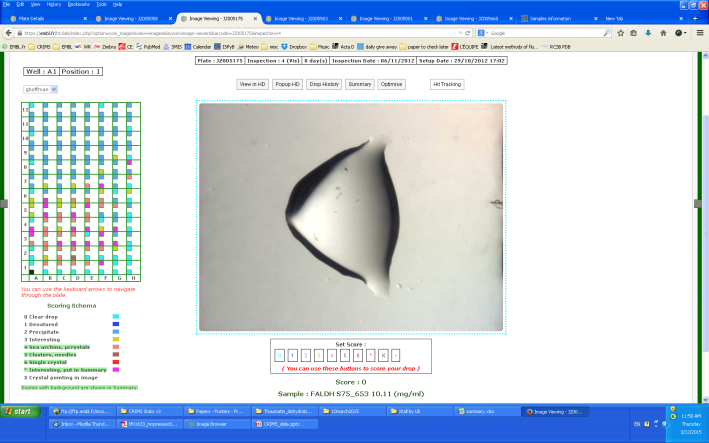 Experiment 
          Design
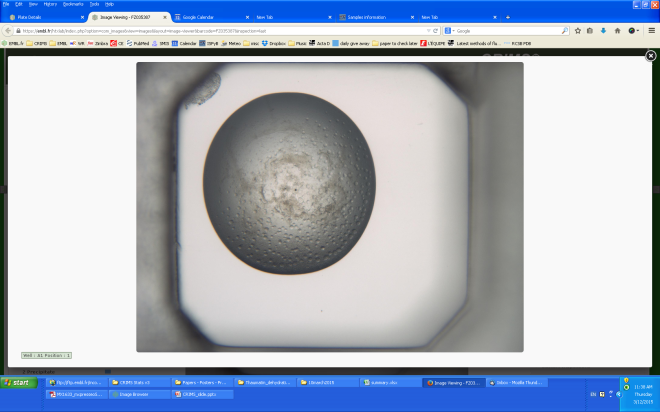 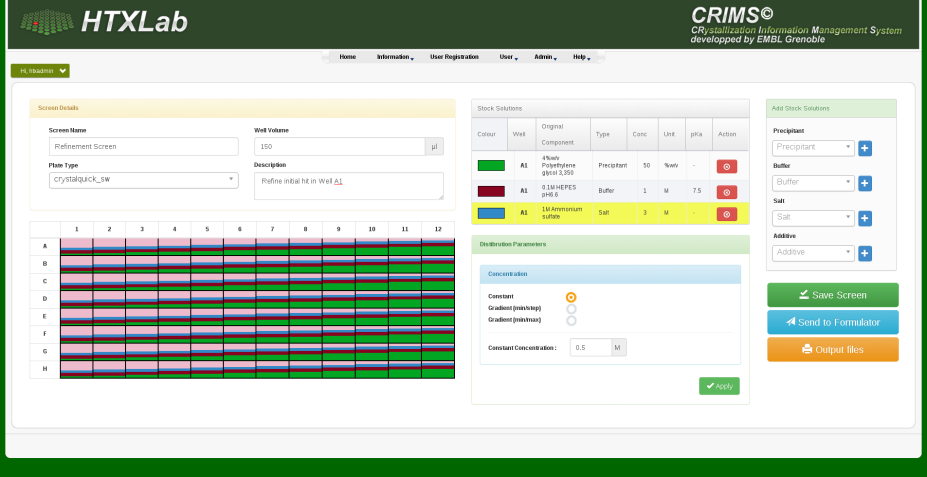 Hit optimization
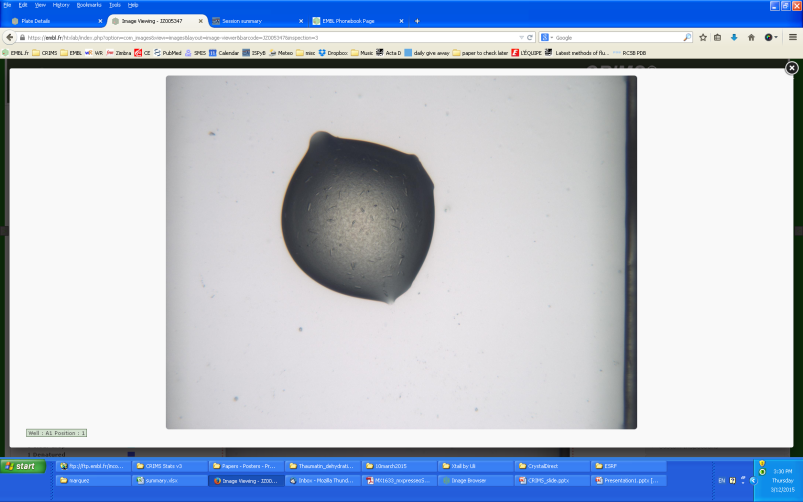 Screening
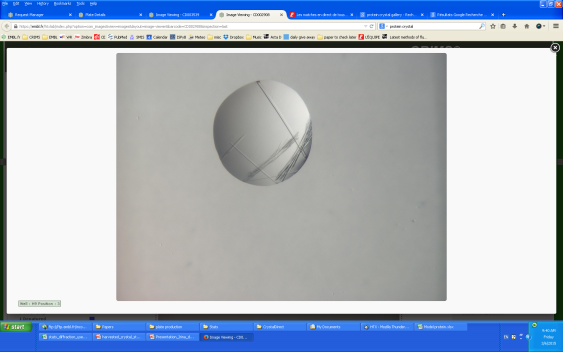 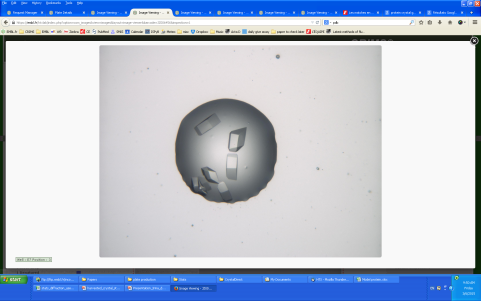 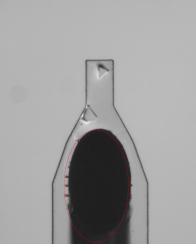 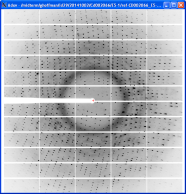 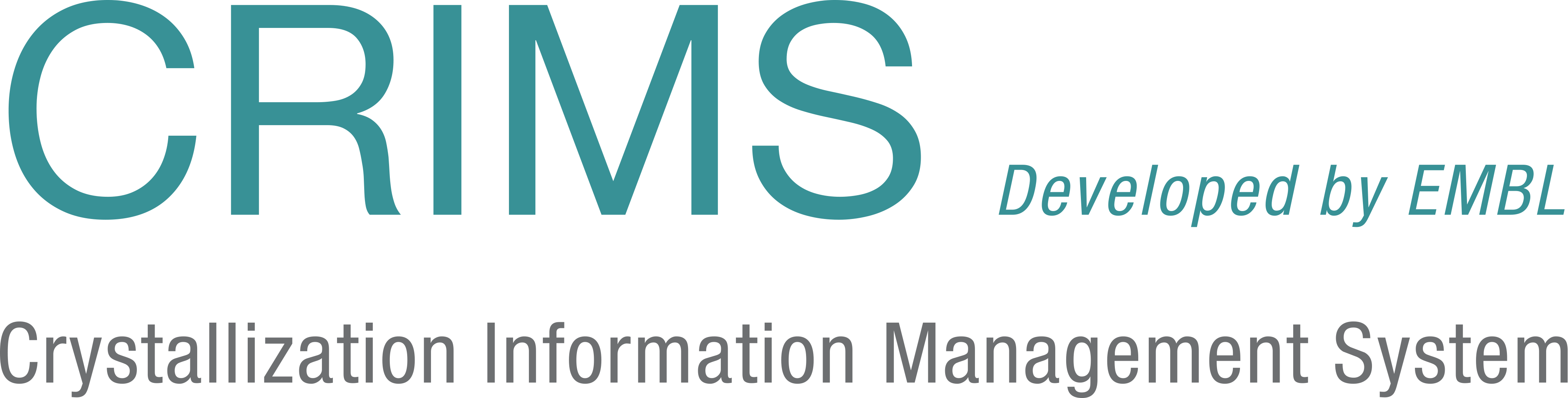 Optimization
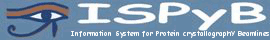 Data Collection
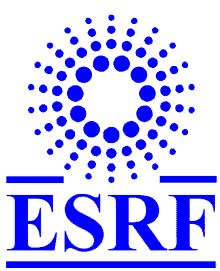 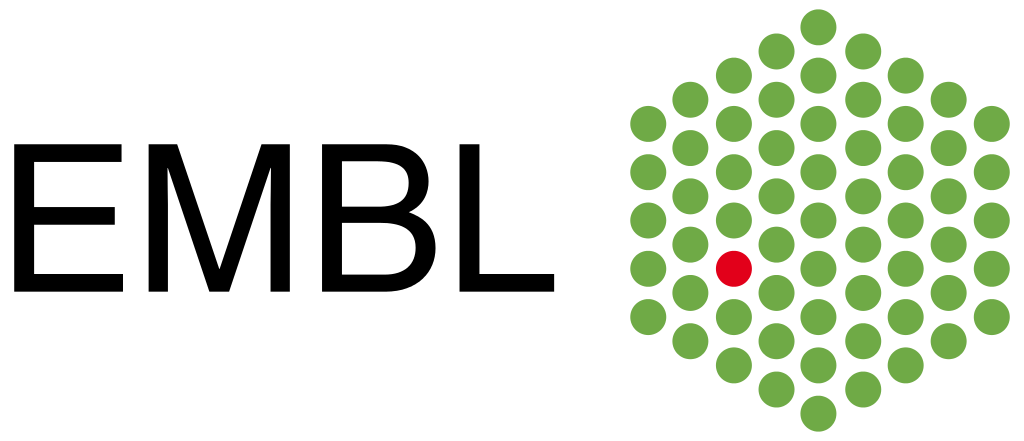 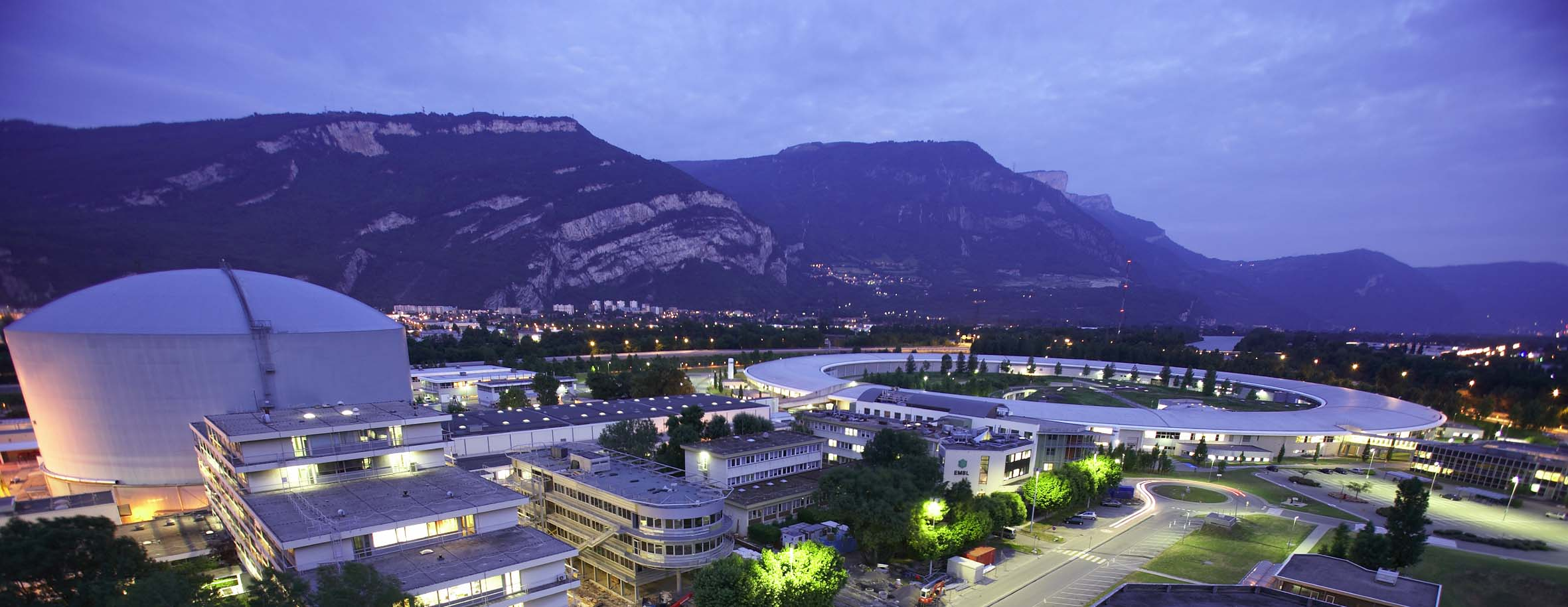 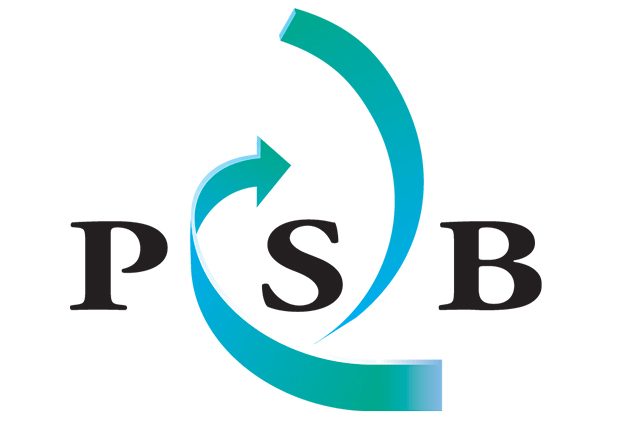 Multi-crystal data collection
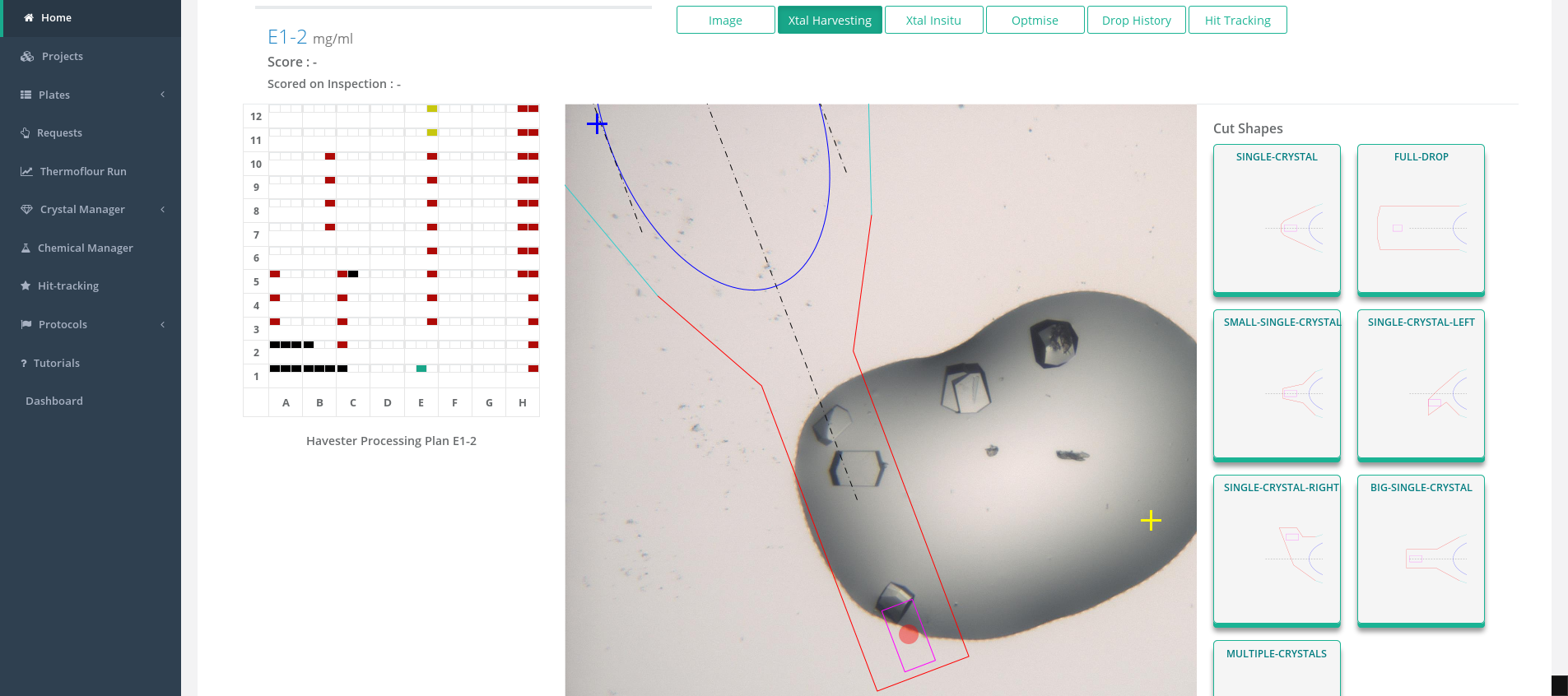 MASSIF1 Beamline
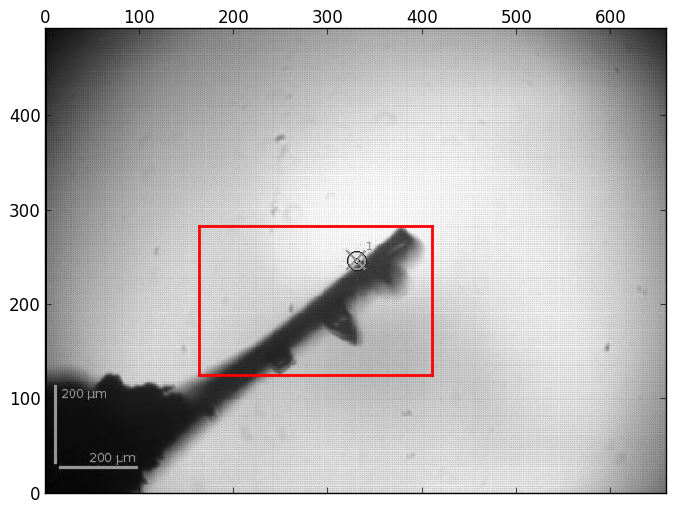 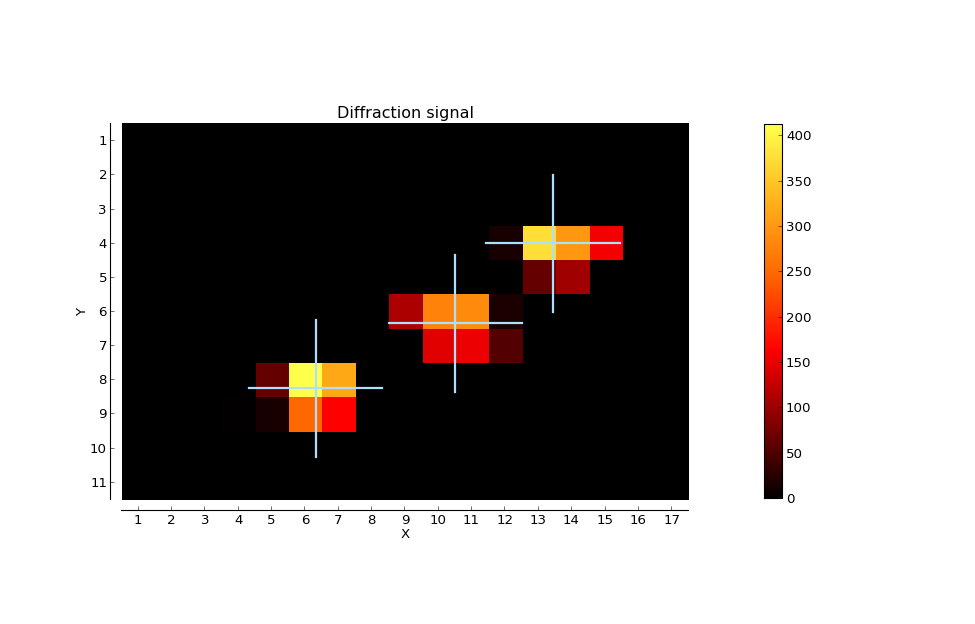 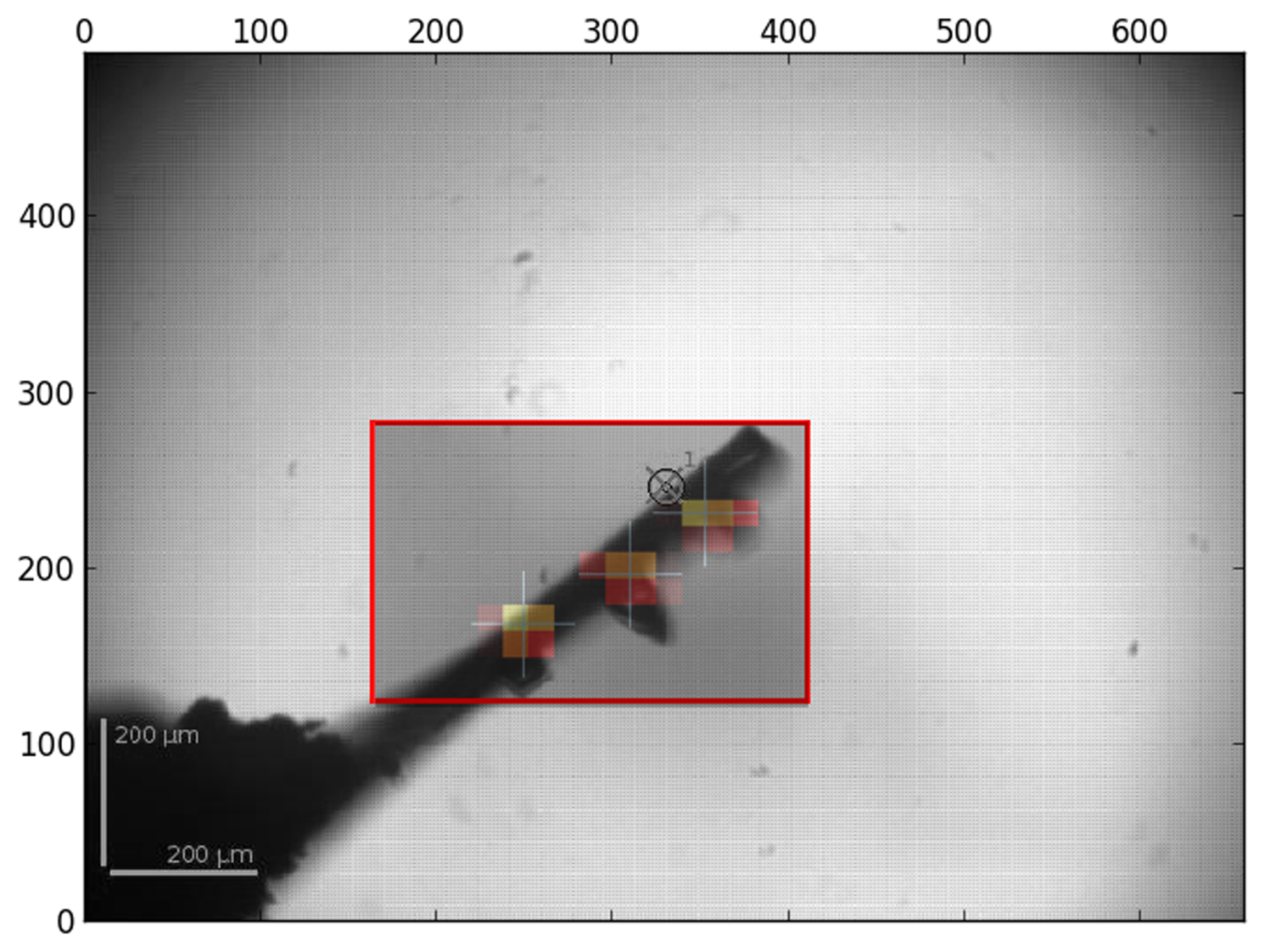 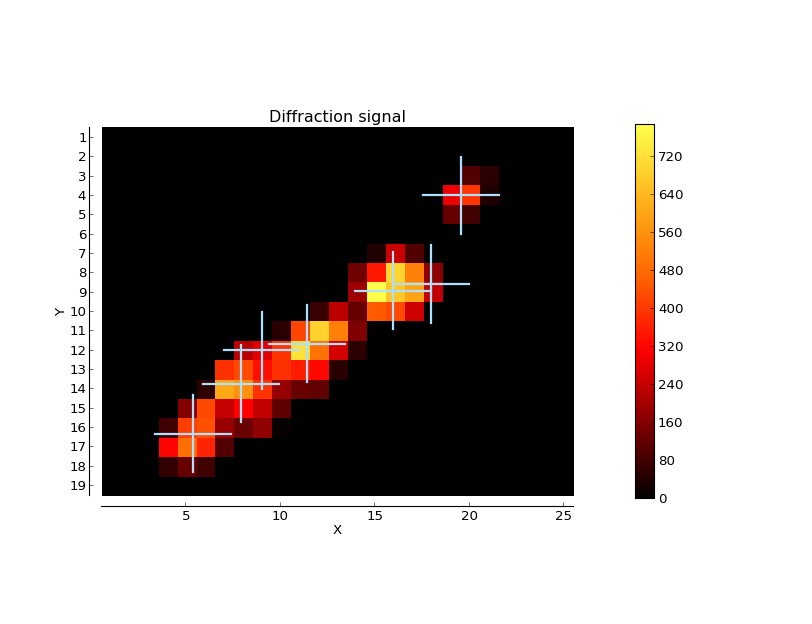 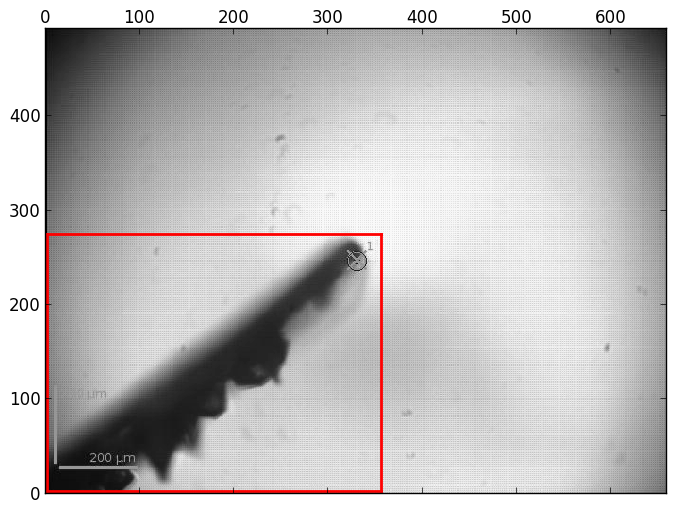 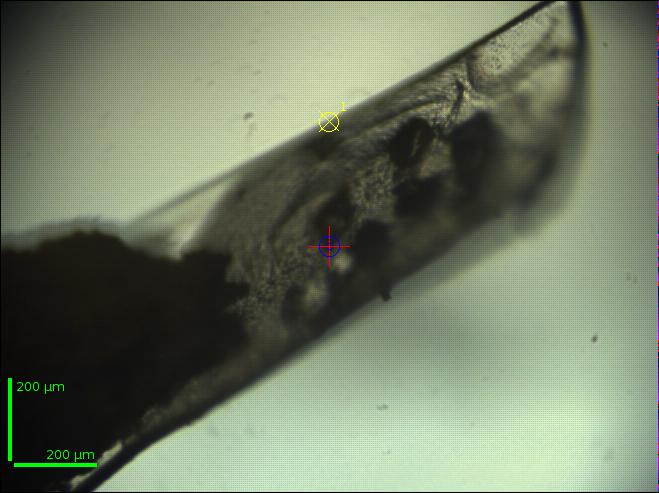 6 crystals!
Integrated Pipelines for Ligand Screening
Large amount of crystals sent to synchrotrons
Crystal pedigree important for data processing
High Throughput Crystallization
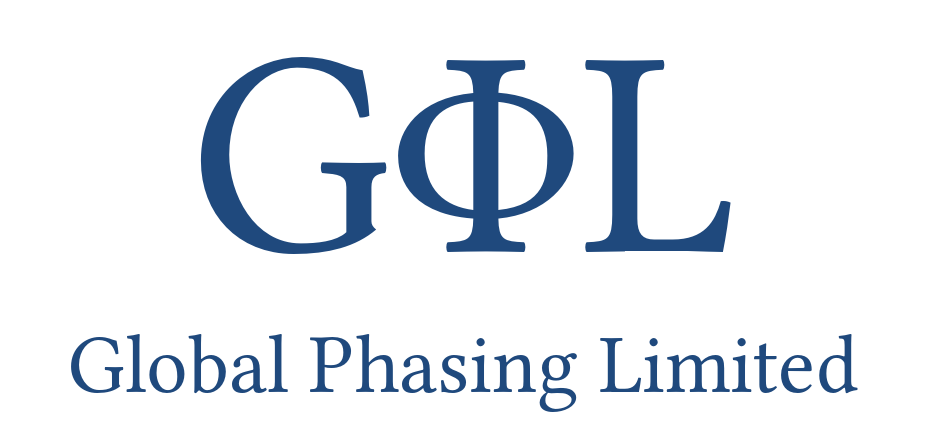 Automated Crystal Soaking & Harvesting
Gérard Bricogne
Andrew Sharff
Clemens Vonrhein
Leigh Carter
Automated Data Collection (MASSIF, ESRF)
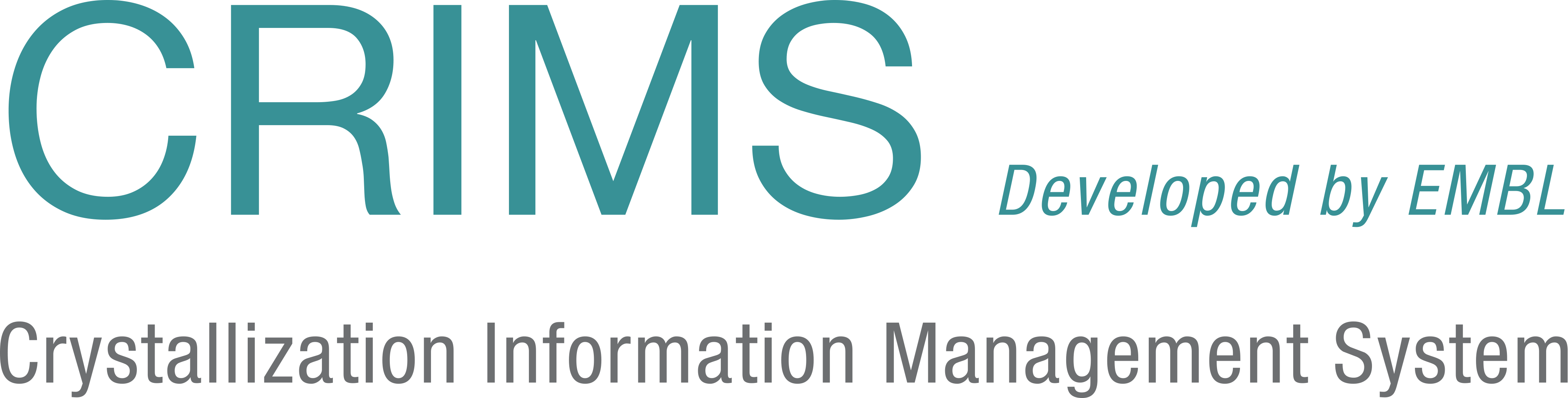 Automated Data Processing & Ranking
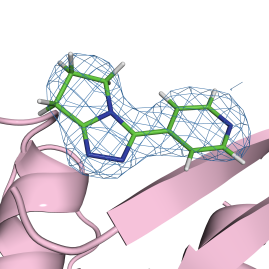 PIPEDREAM
autoPROC
Buster
Rhofit
[Speaker Notes: lead to one of the main development this year, the CRIMS ligand module]
Advantages
Rapid preparation of synchrotron shipments
automatic association of sample acronyms, sample names and proposal number
link to crystallization images
definition of data collection parameters
Automatic link between data collection and crystallization experiments
Managing more projects with more and more samples
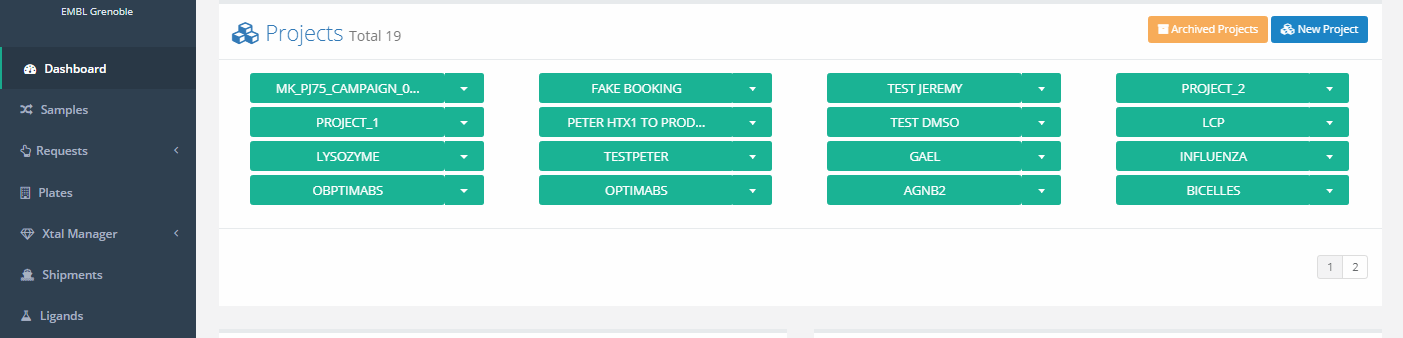 Future developments
Transferring crystal coordinates to MXCuBE for fast crystal centring
Automation of in situ data collection
Implementing crystal groups and priorities

Standardize the API protocol for allowing seamless communication of multiple home labs with different synchrotrons
Acknowledgement
HTX Team
José A. Márquez
Irina Cornaciu
Zuzanna Kaczmarska
Guillaume Hoffmann
Damien Clavel
Peter Murphy
Michał Jamróz
Anne-Sophie Humm
Vincent Mariaule
Florine Dupeux (IBS)

Instrumentation Team
Florent Cipriani 
Jeremy Sinoir
Gergely Papp
Franck Felisaz
Marcos Lopez-Marrero
Robert Janocha
Clement Sorez
Christopher Rossi
Synchrotron Crystallography Team
Andrew McCarthy
Matthew Bowler
Ulrich Zander

ESRF
Gordon Leonard 
Didier Nurizzo
Christoph Mueller-Dieckmann
Olof Svensson
Stephanie Malbet-Monaco
Alejandro De Maria Antolinos
Solange Delageniere

Global Phasing Ltd.
Gérard Bricogne 
Clemens Vonrhein
Andrew Sharff
Leigh Carter
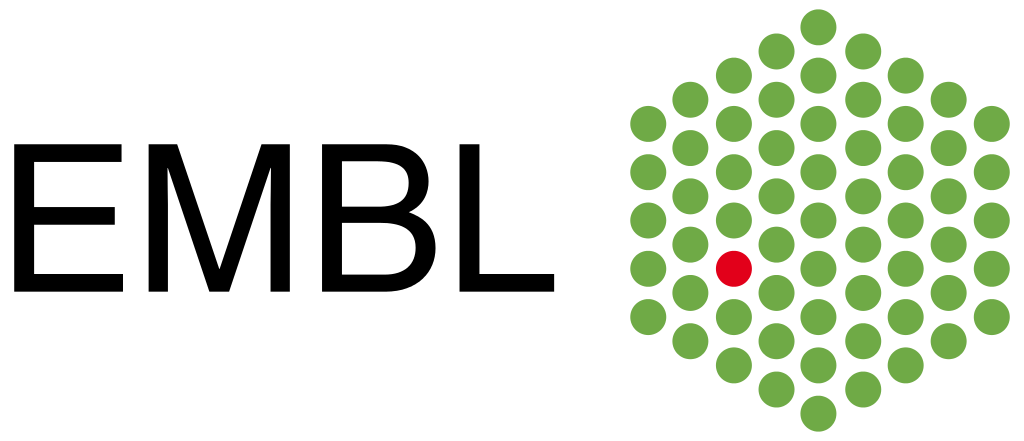 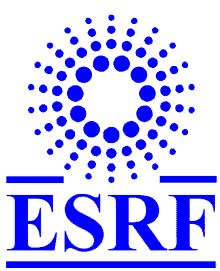 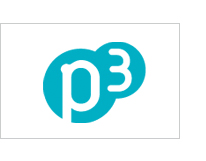 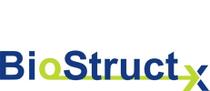 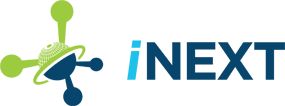 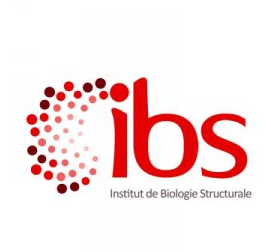 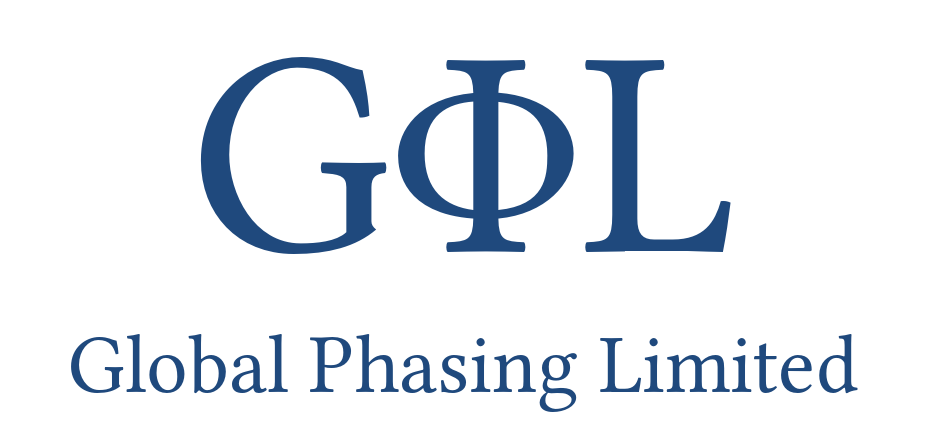 Thank you for your attention